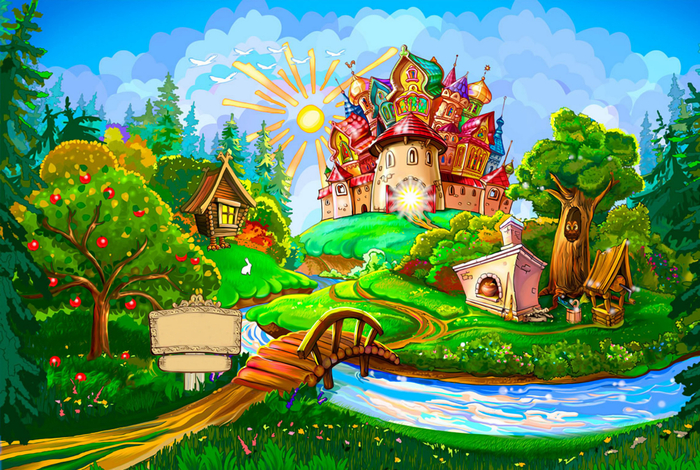 Проект в средней группе «№ 4»   МДОУ «Детский сад № 22»«По дорогам сказок…»
Разработали: Шевякова С. А.
		 Розанова И.В.





Ярославль, 2017 г.
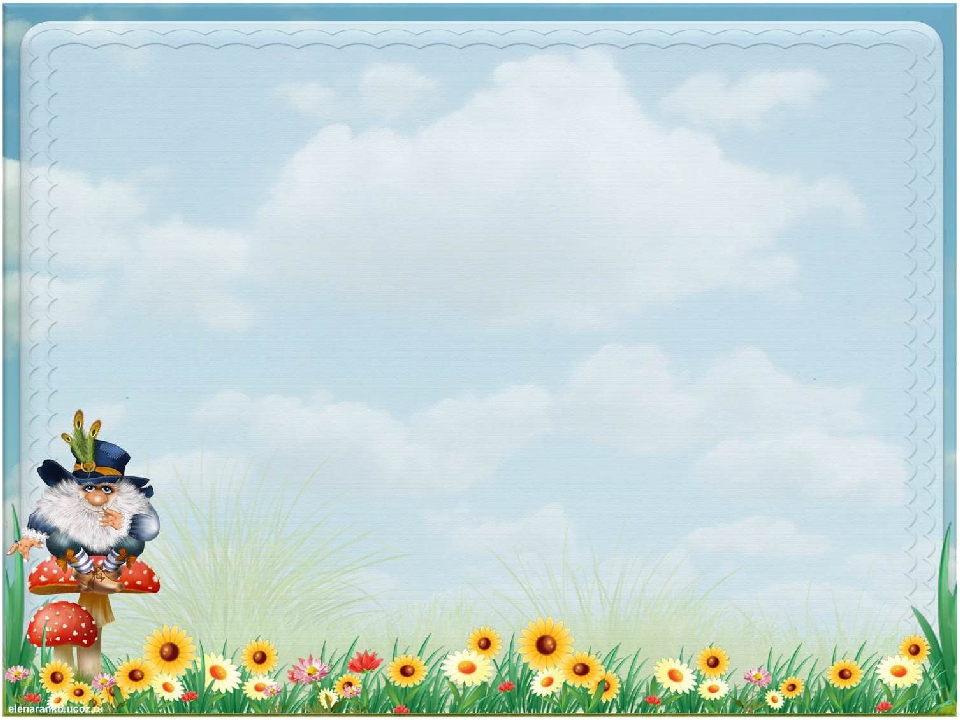 Название проекта «По дорогам сказок»
Цель: Воспитывать  у детей любовь к русским народным сказкам; развитие у детей устойчивого интереса к сказке,
как к произведению искусства; раскрытие совместного творчества детей и родителей.
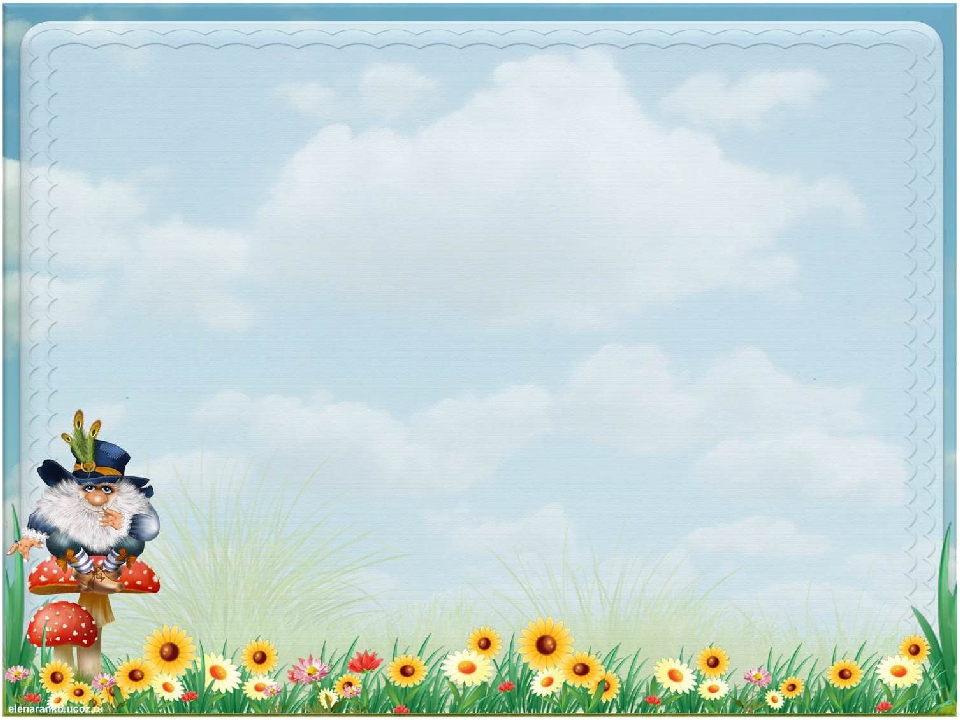 Задачи:
для детей:
Образовательные:
расширить представление детей о сказках
учить детей рассуждать,
формировать умение выразительно читать стихи, инсценировать эпизоды сказок;
обогащать и расширять словарный запас детей.
Развивающие:
развивать умения применять свои знания в беседе, добиваться связных высказываний;
развивать у детей образное мышление, фантазию, творческие способности;
развивать коммуникабельность и умение общаться с взрослыми людьми в разных ситуациях;
Воспитательные:
воспитывать чувства дружбы и коллективизма.
воспитывать культуру речи,
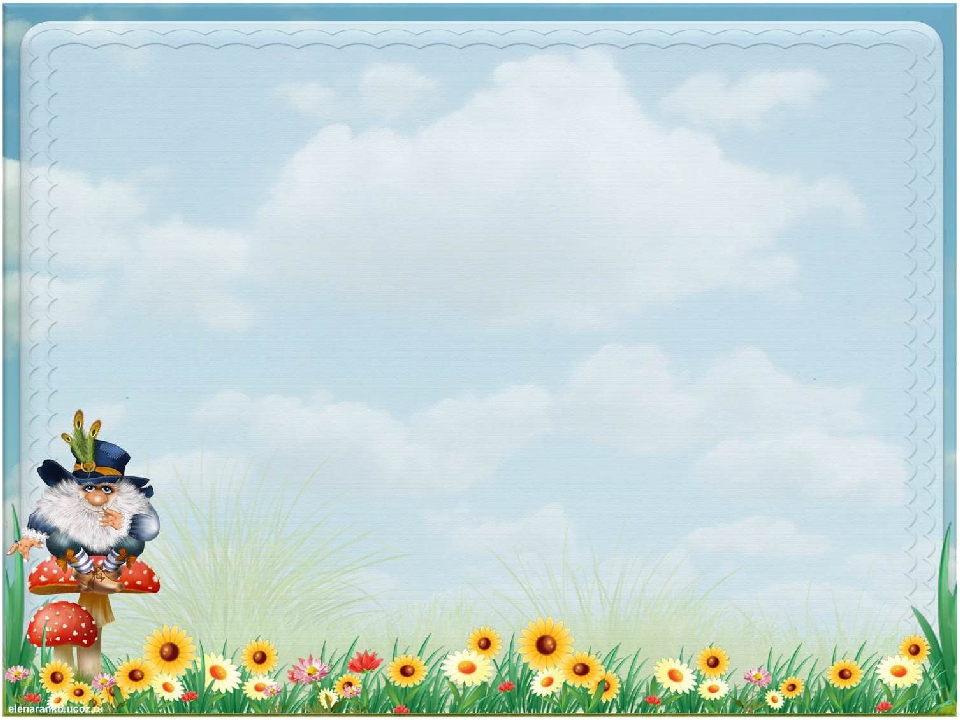 Задачи:
для родителей:
создание в семье благоприятных условий для развития ребенка, с учетом опыта детей приобретенного в детском саду;
развитие совместного творчества родителей и детей;
развивать у родителей способность видеть в ребенке личность, уважать его мнение, обсуждать с ним предстоящую работу;
заинтересовать родителей жизнью группы, вызвать желание участвовать в ней. 
для педагогов:
развитие творческого потенциала ребенка;
показать родителям знания и 
умения детей, приобретенные в ходе 
реализации проекта.
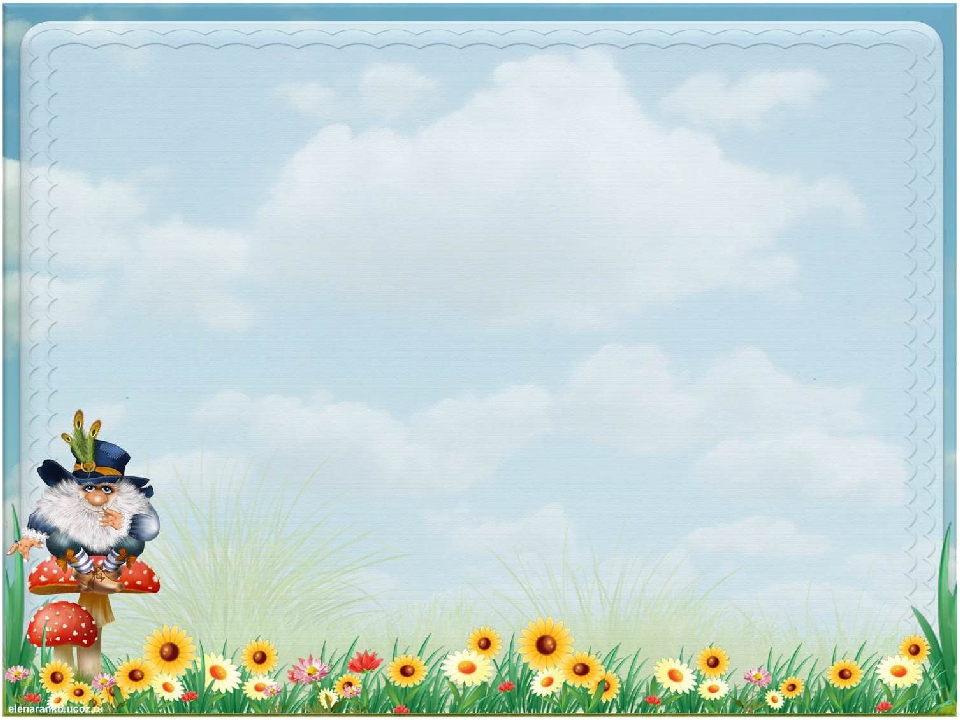 Ожидаемые результаты:
для детей:
развитие интереса детей к русским народным сказкам;
закрепление умения применять свои знания в беседе, связных высказываниях;
воспитание чувства дружбы и коллективизма;
получить эмоциональный отклик от своей работы;
пополнение книжного уголка книгами по разделу «Сказки».
для педагогов:
составление картотеки с речевым материалом (пословицы, поговорки и загадки о сказках и сказочных героях);
разработка серии конспектов; 
изготовление пальчикового театра по сказкам «Колобок», «Теремок», «Репка»;
изготовление совместных творческих работ с детьми и родителями;
разработка методических рекомендации для воспитателей и родителей;
Презентация проекта ;
желание продолжить проектную деятельность;
оформление проекта.
для родителей:
содержательно проведённое с ребёнком время, желание принимать 
участие в совместных мероприятиях, общие интересы;
активное участие родителей в жизни детского сада и группы;
рост уровня информированности родителей о деятельности ДОУ.
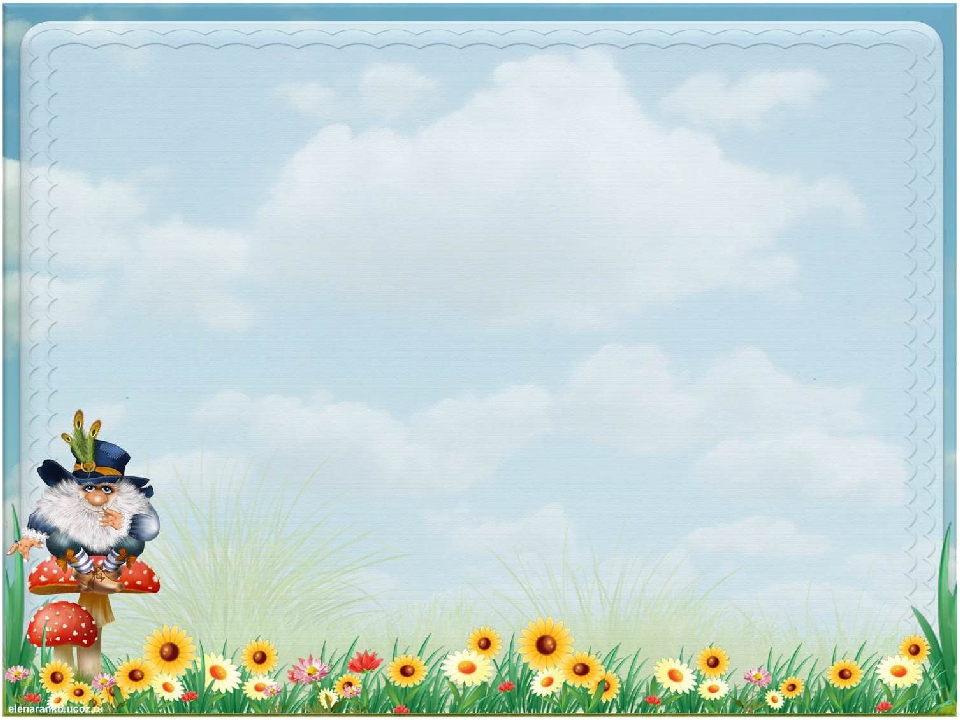 Тип проекта: творческий, групповой, семейный.
 Участники проекта: дети средней группы, родители, педагогический
коллектив. 
 Срок реализации проекта: краткосрочный.
 По количеству участников: коллективный.
 По продолжительности: 2недели.
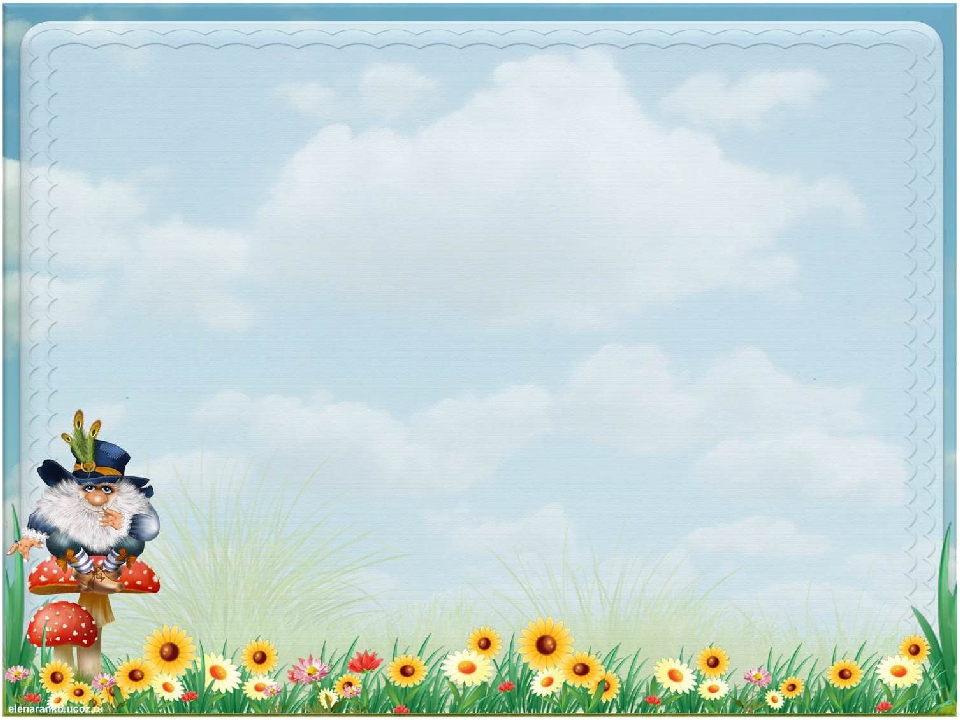 Посещение   библиотеки
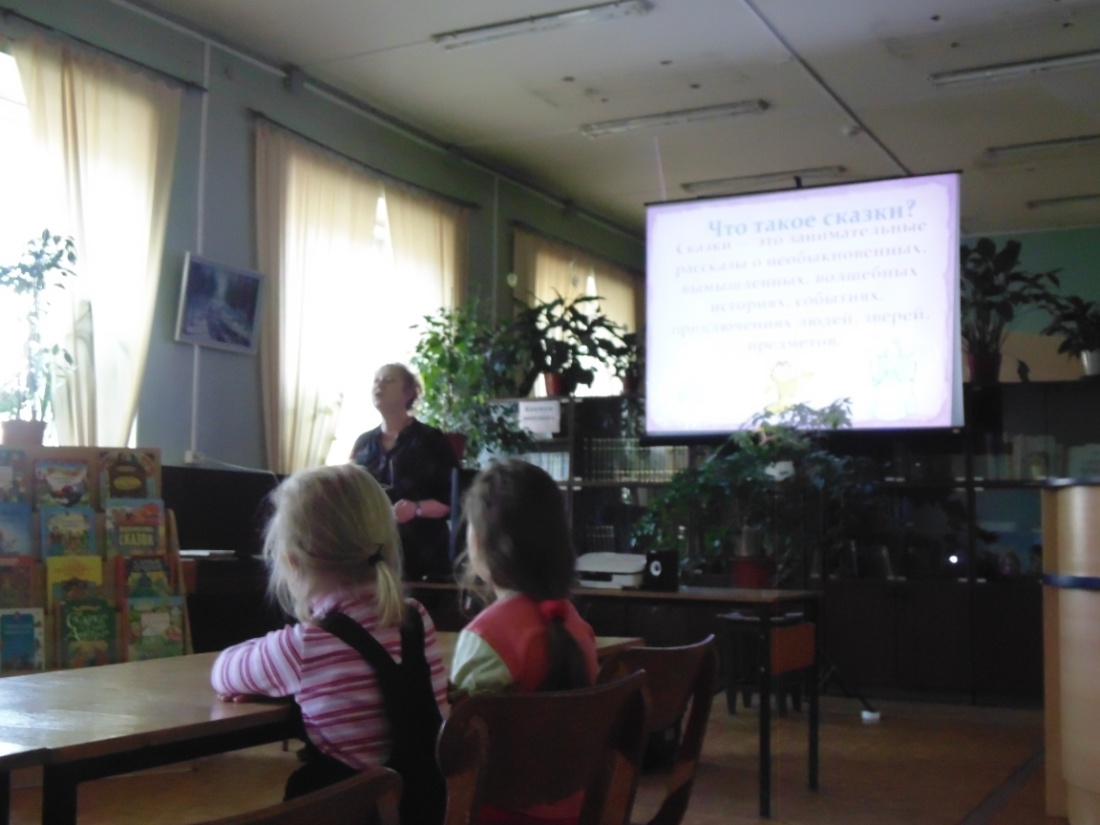 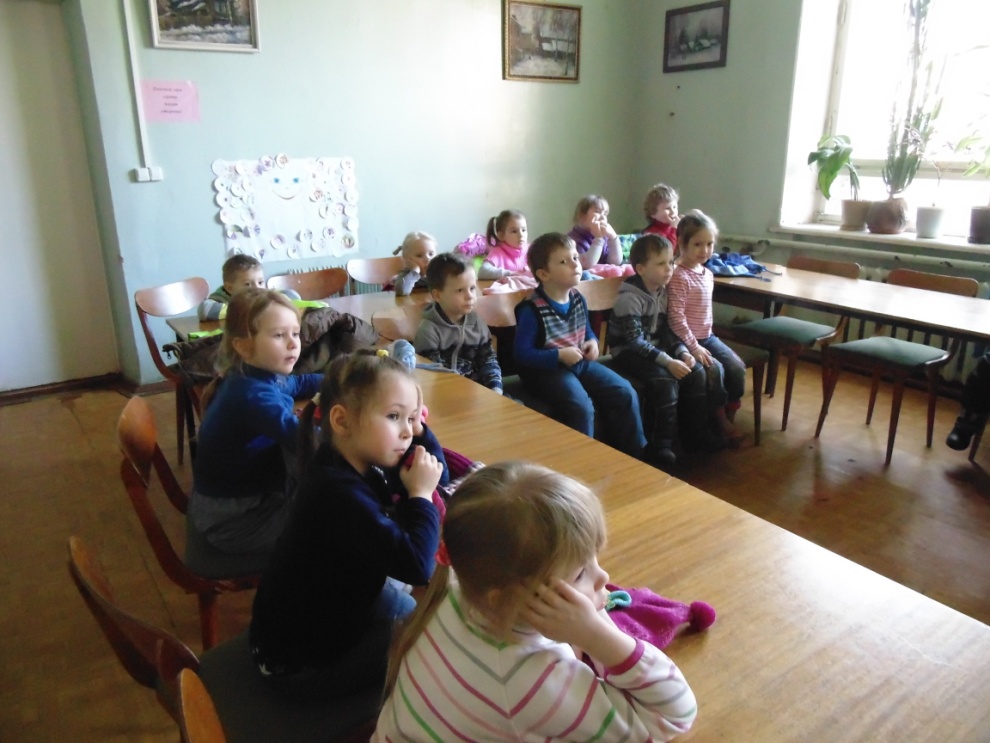 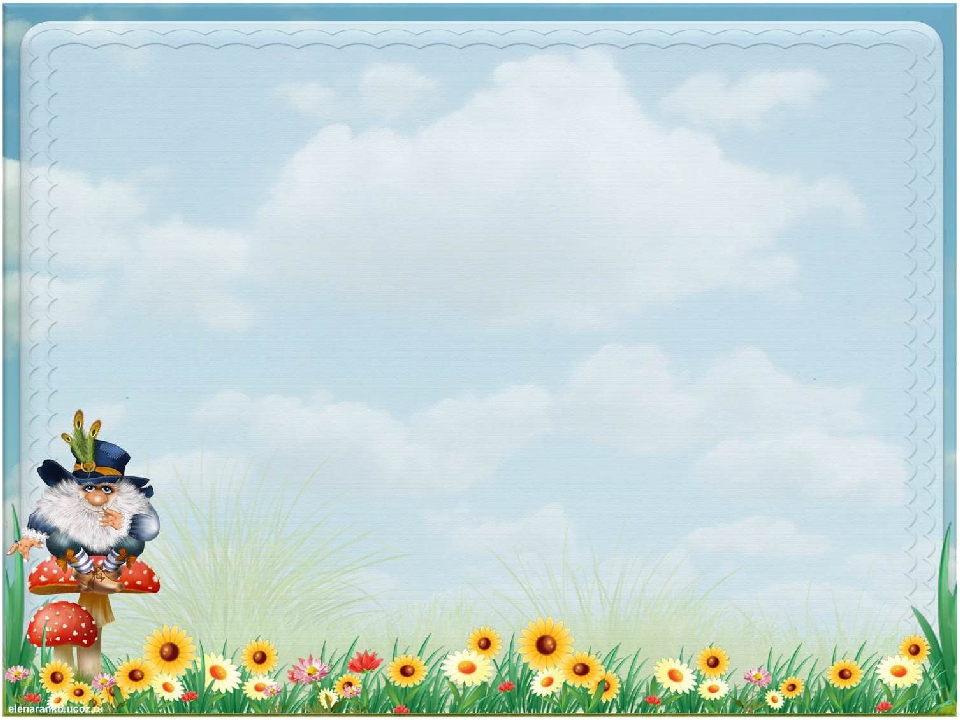 Развивающая   среда (Изготовление   атрибутов)
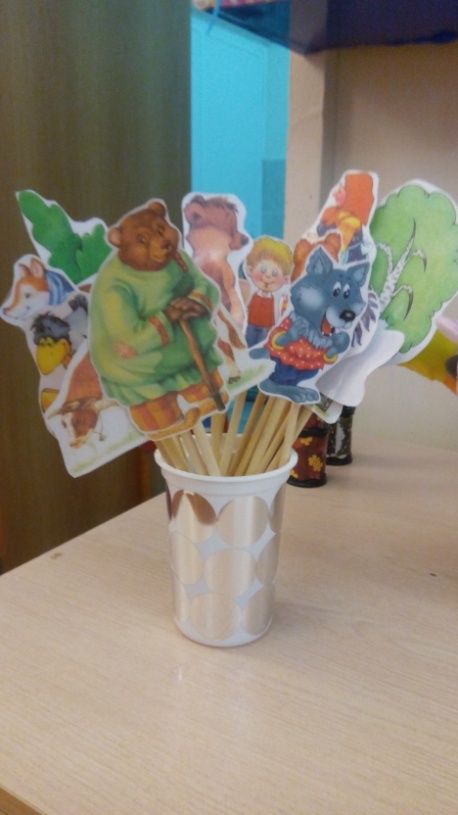 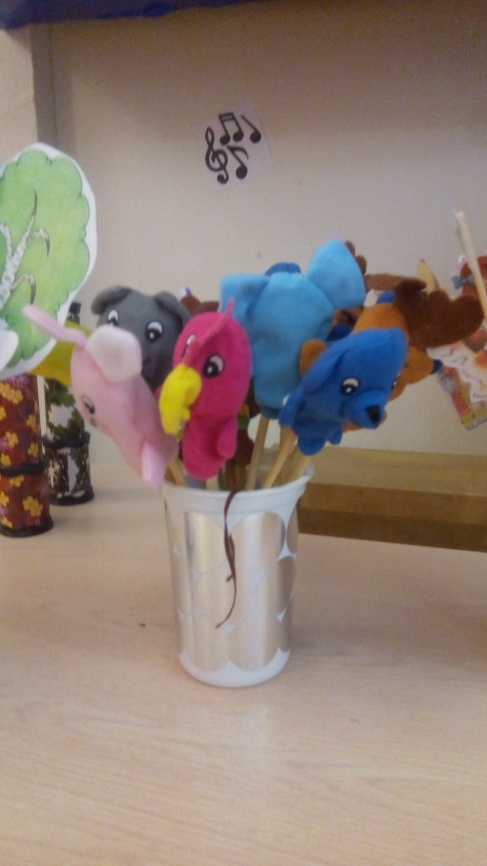 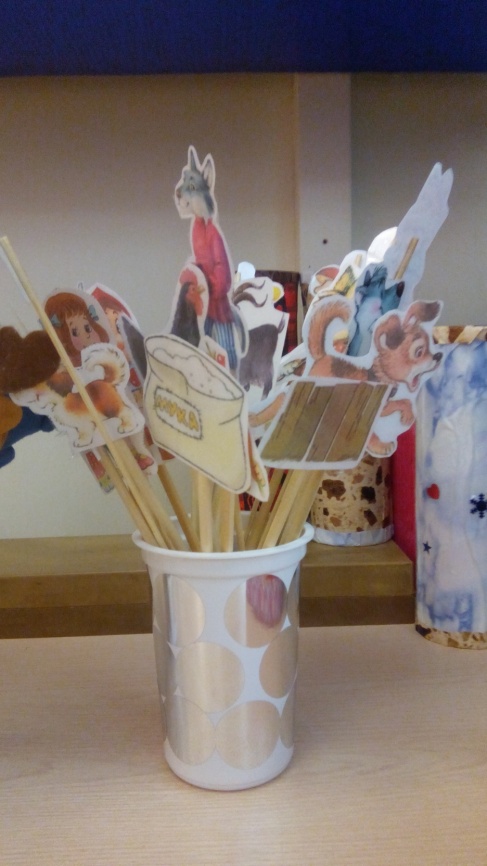 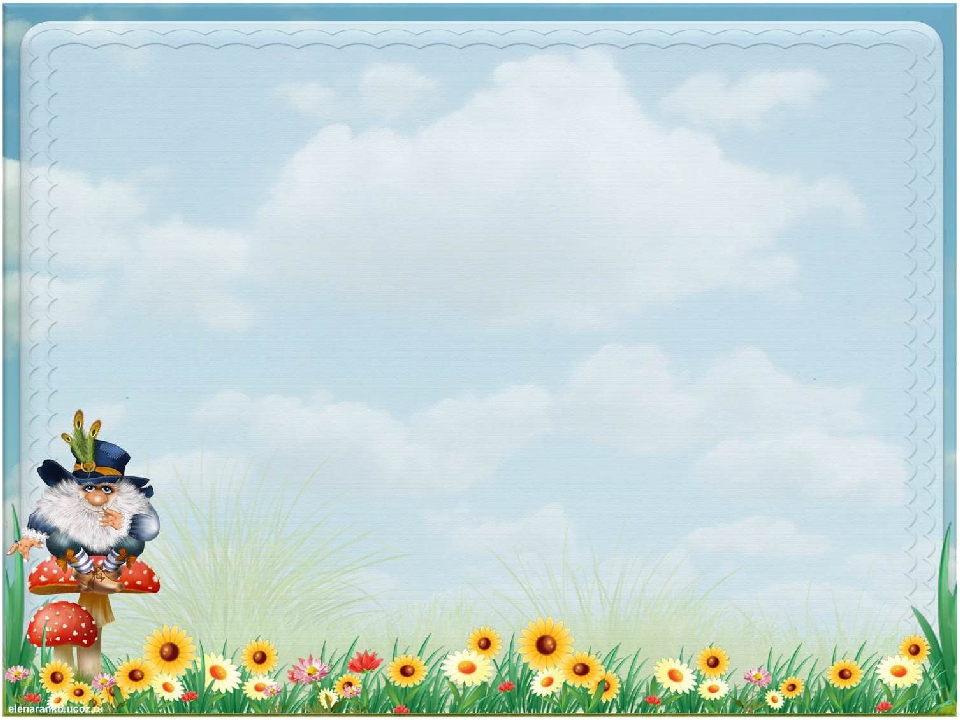 Развивающая среда (выставка книг)
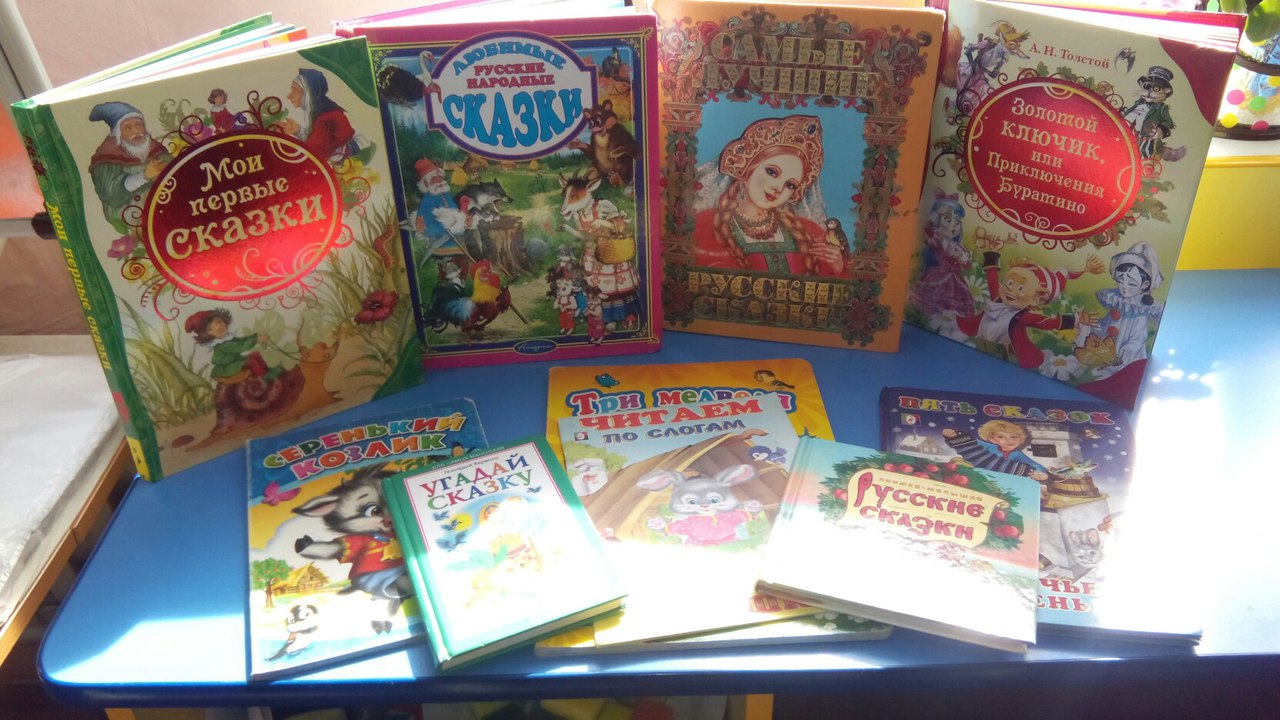 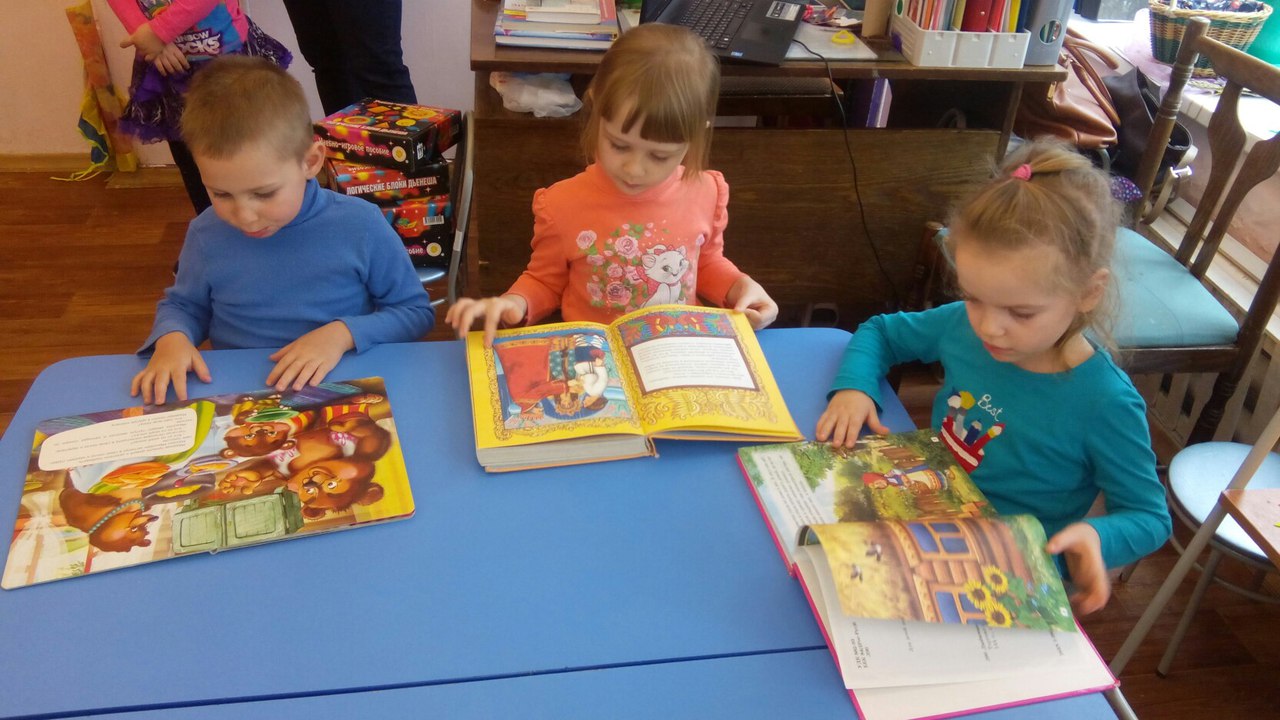 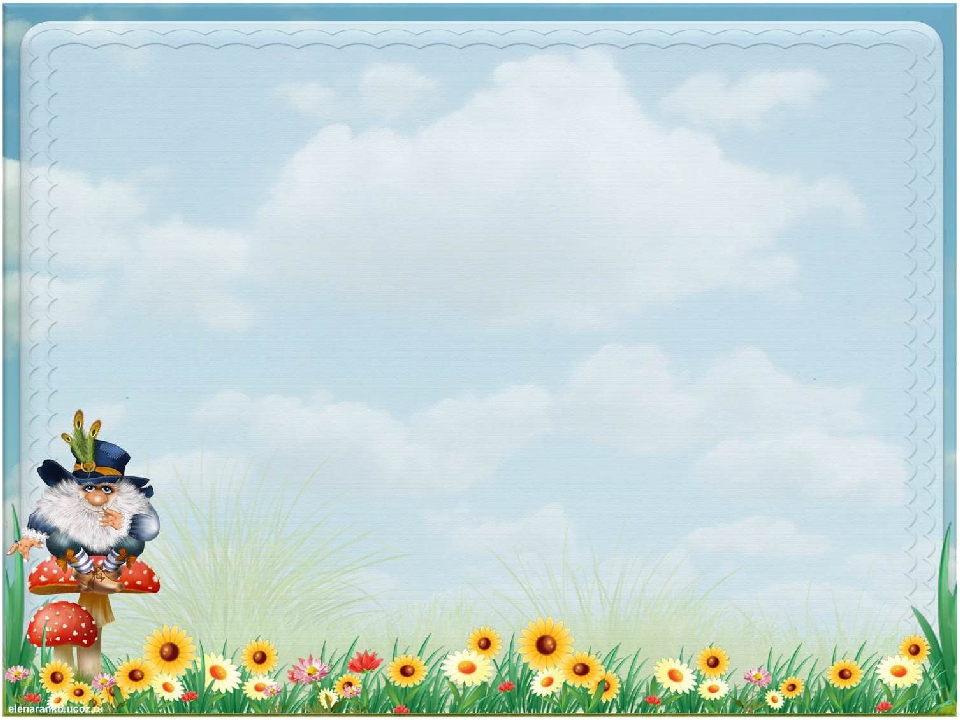 Развивающая   среда (Сюжетно-  ролевые   игры)
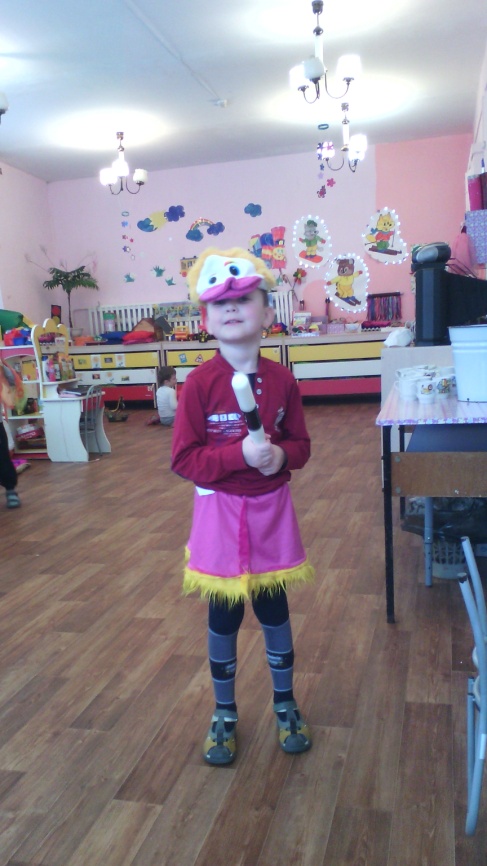 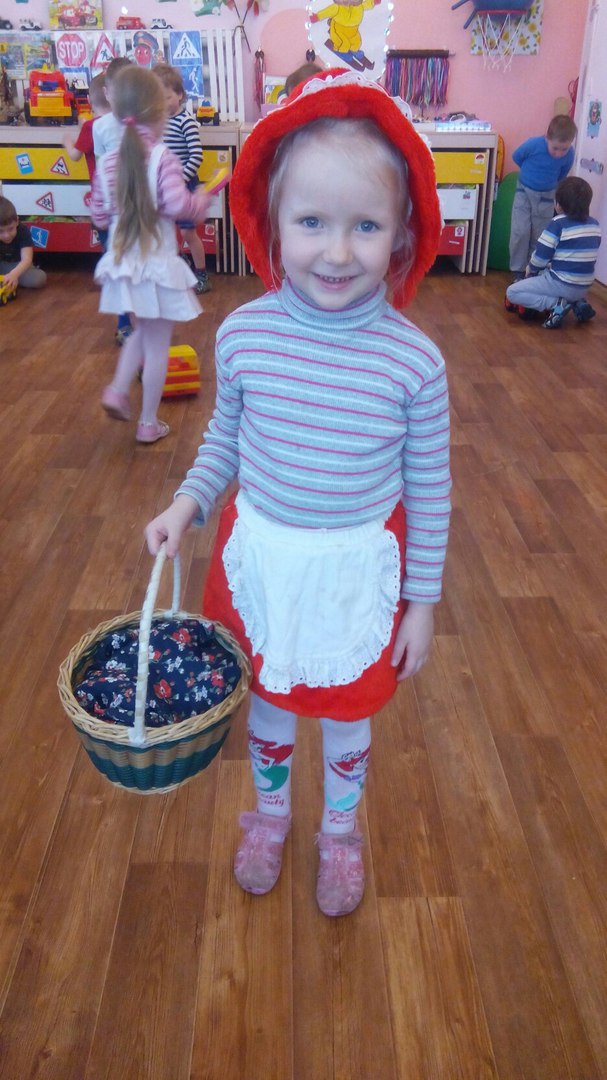 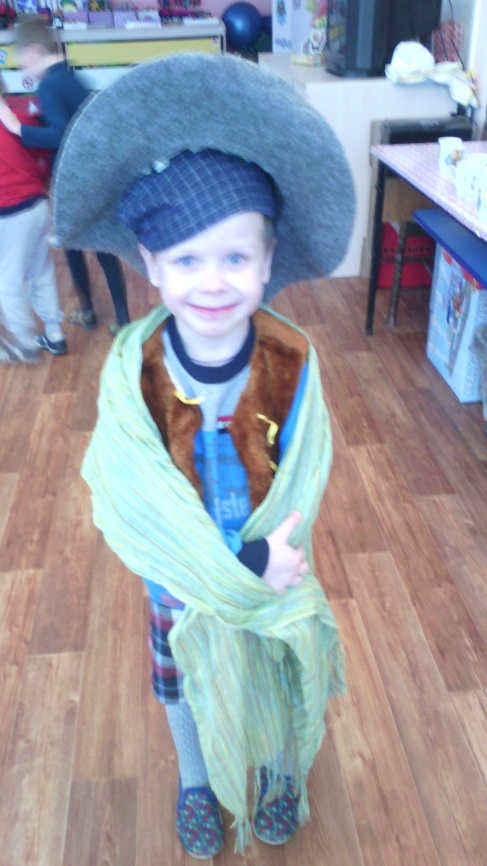 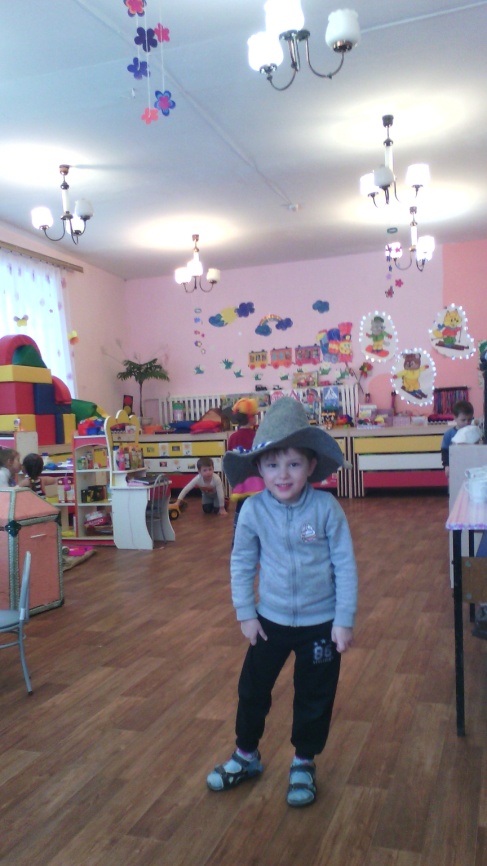 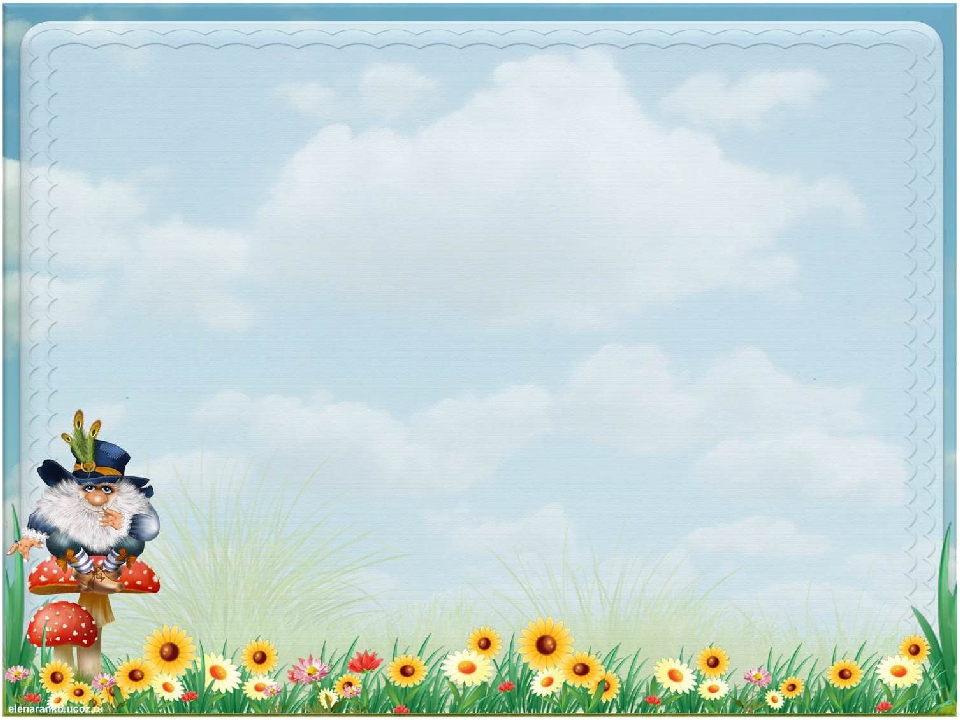 Аппликация    «Репка»
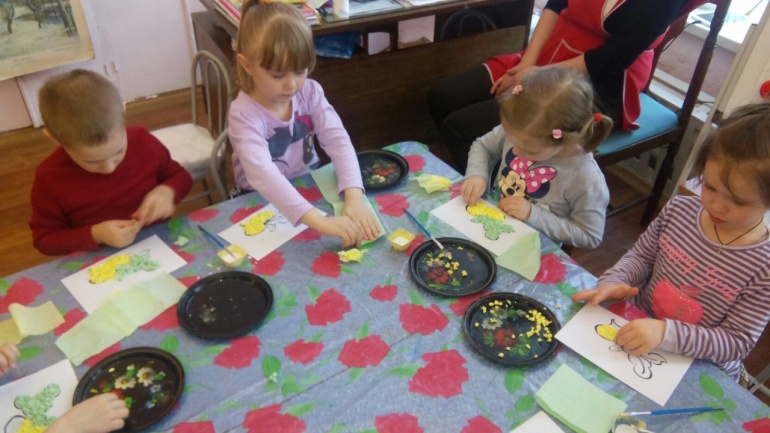 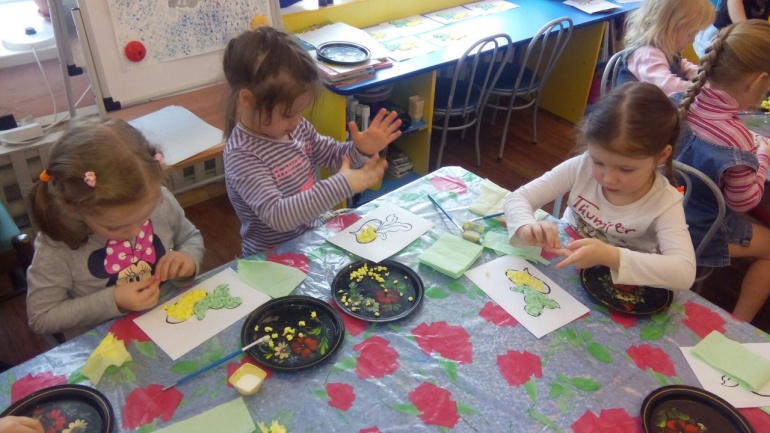 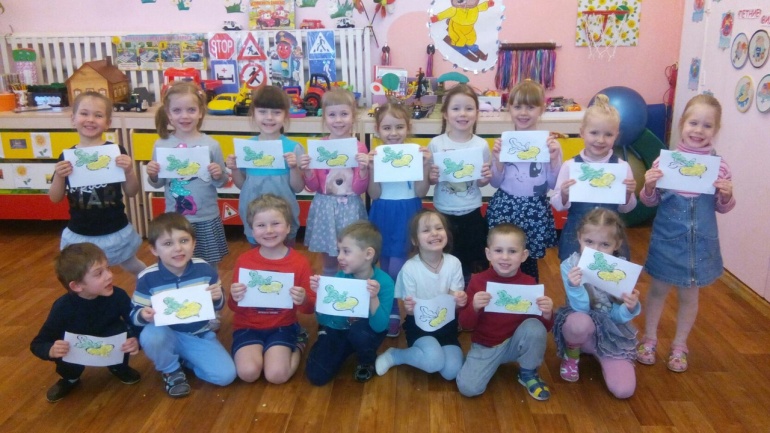 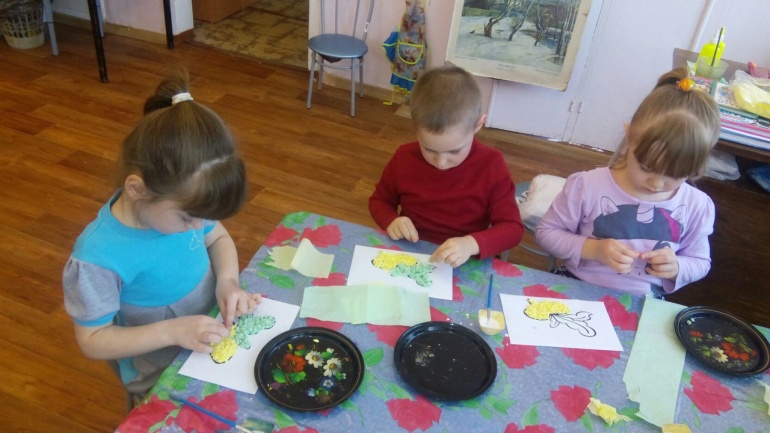 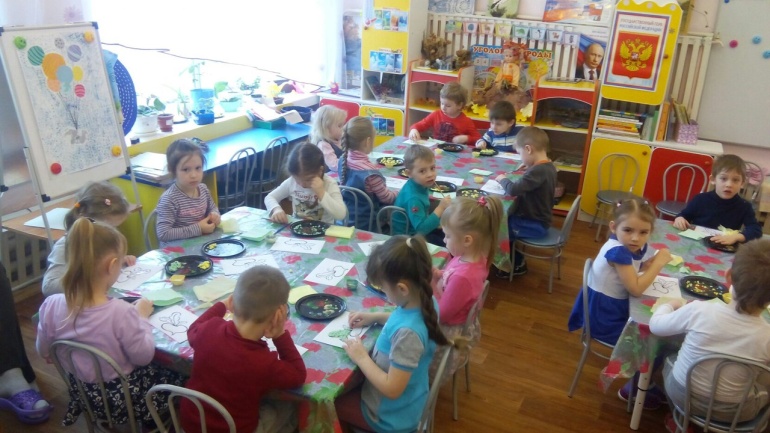 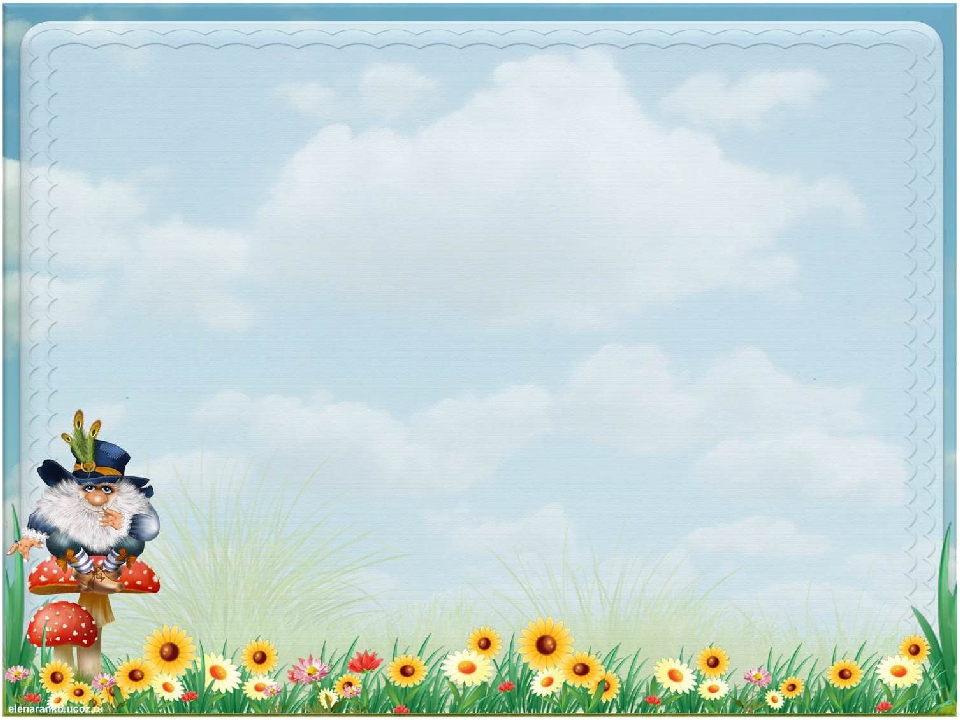 Просмотр    мультфильмов
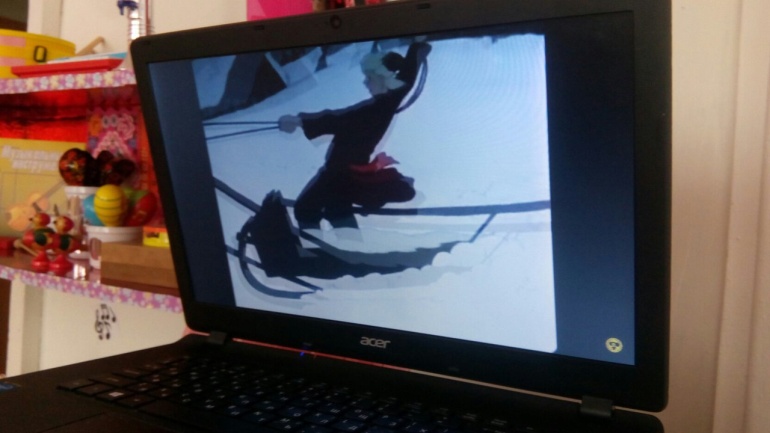 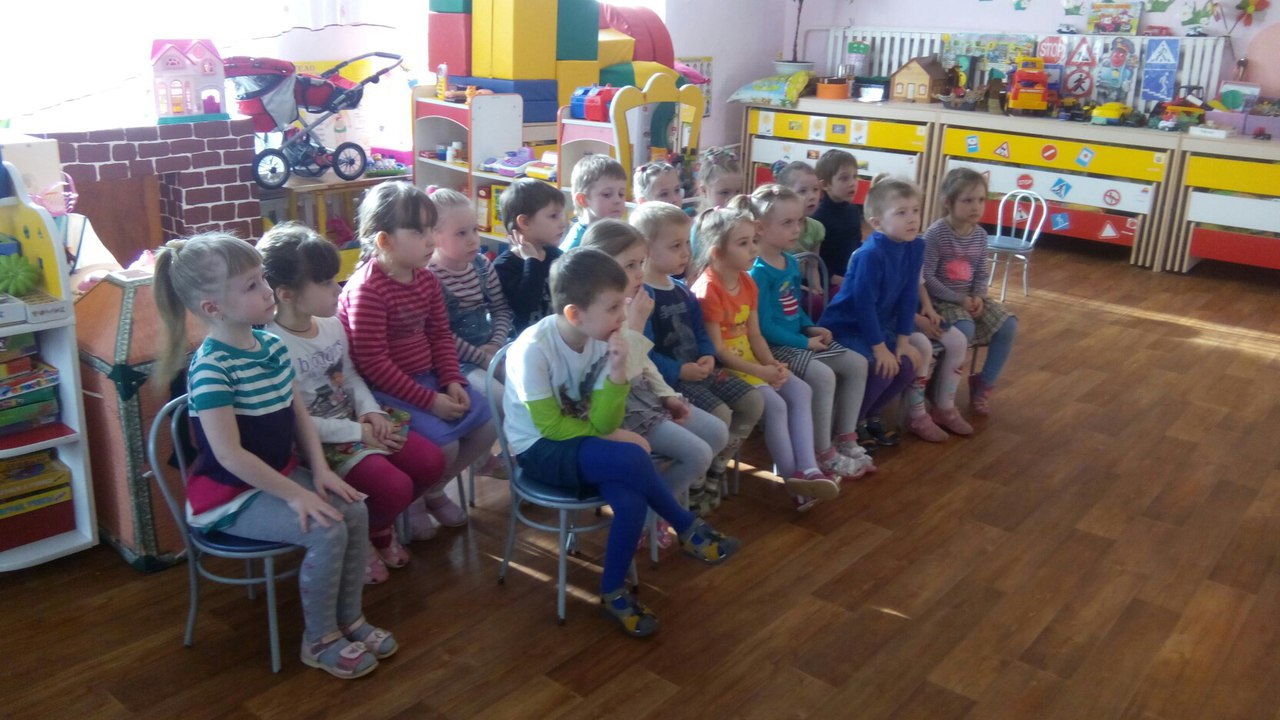 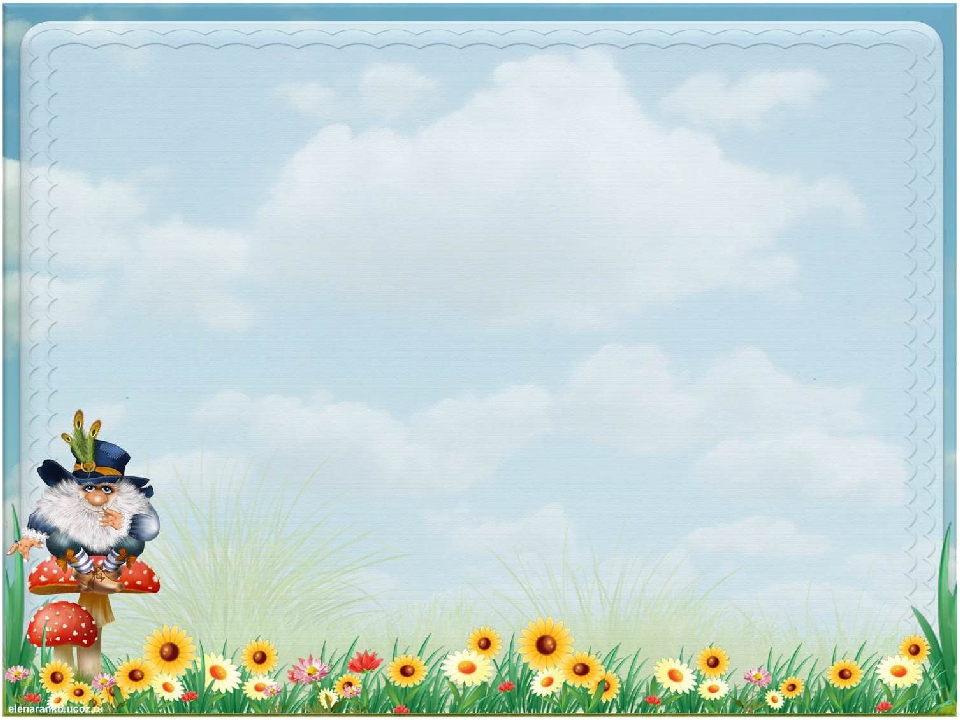 Инсценировка   сказок
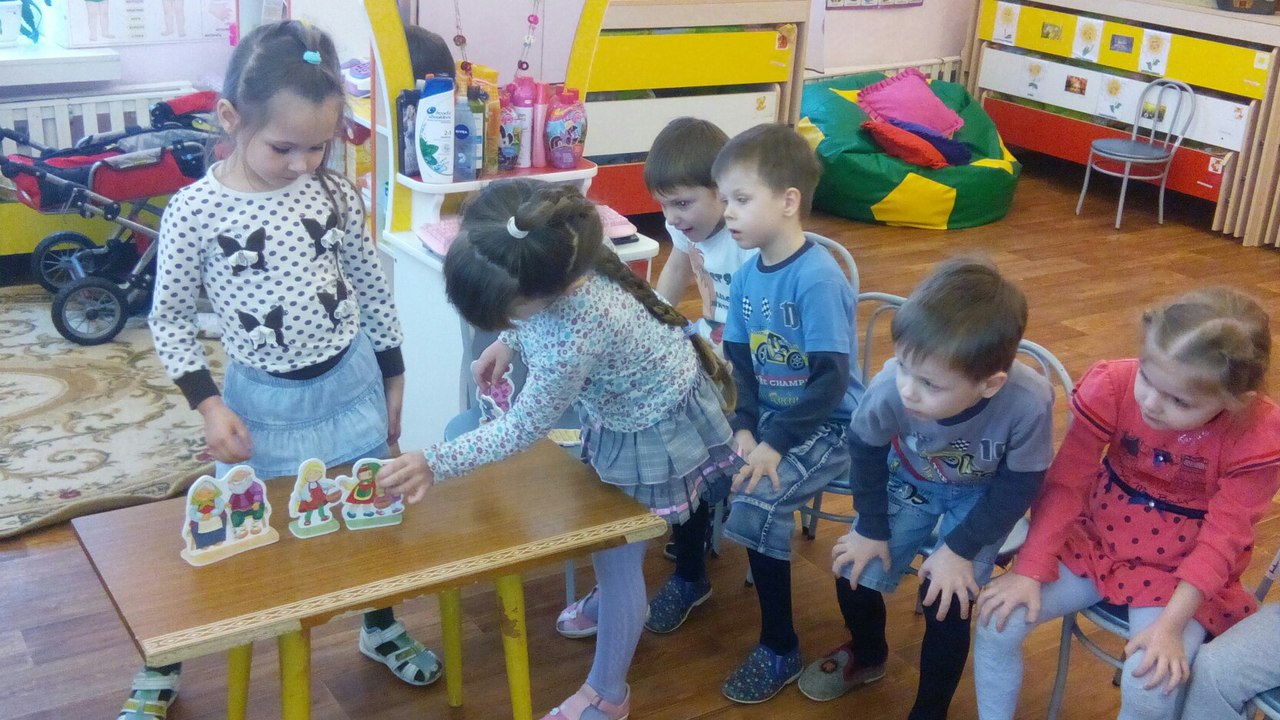 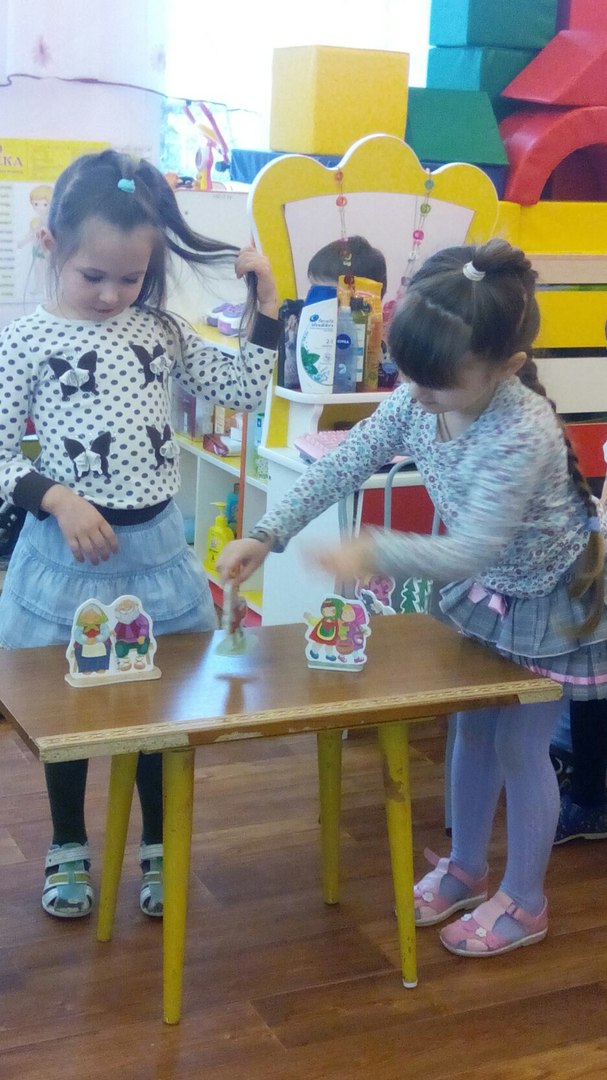 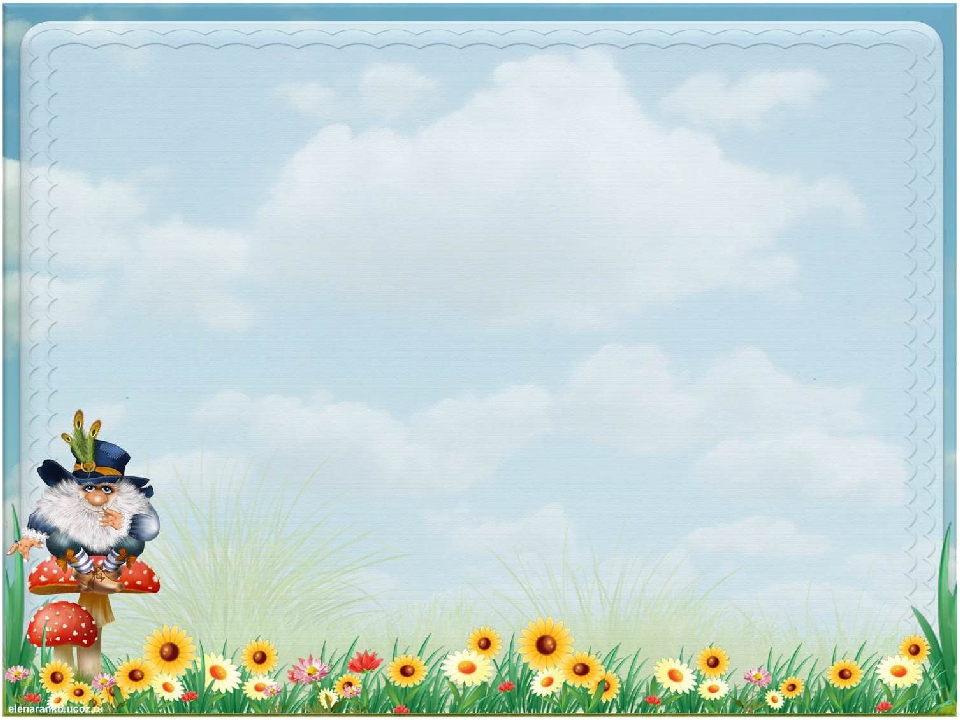 Открытое   занятие «путешествие   в   мир   сказок»
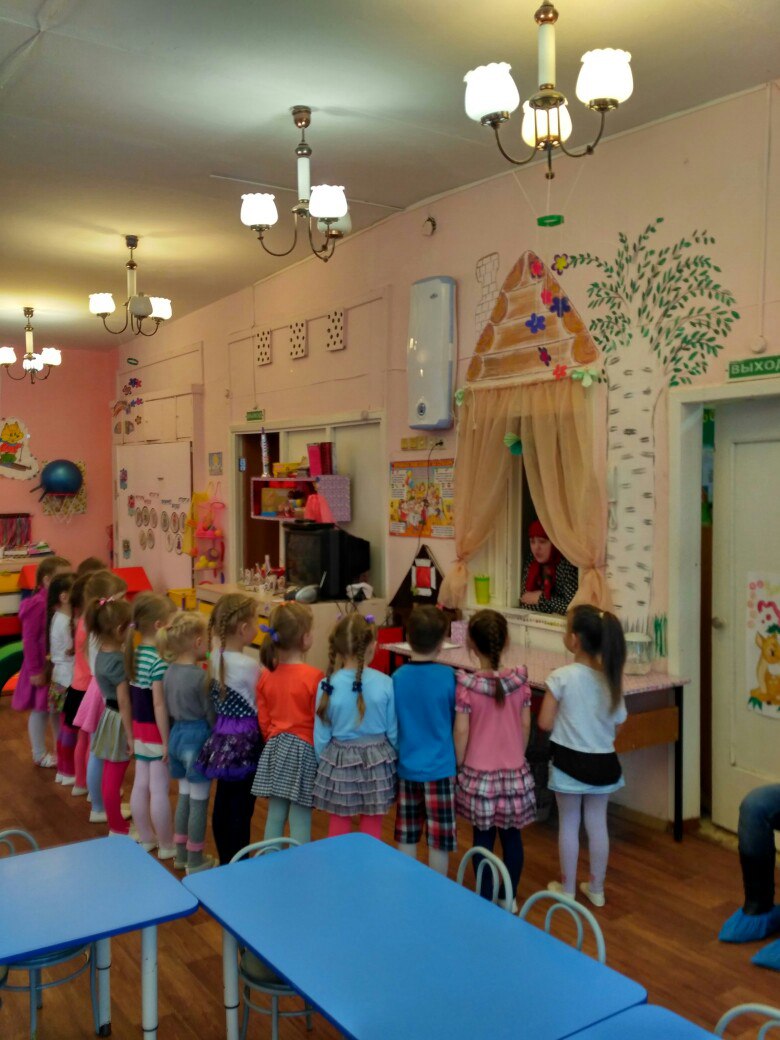 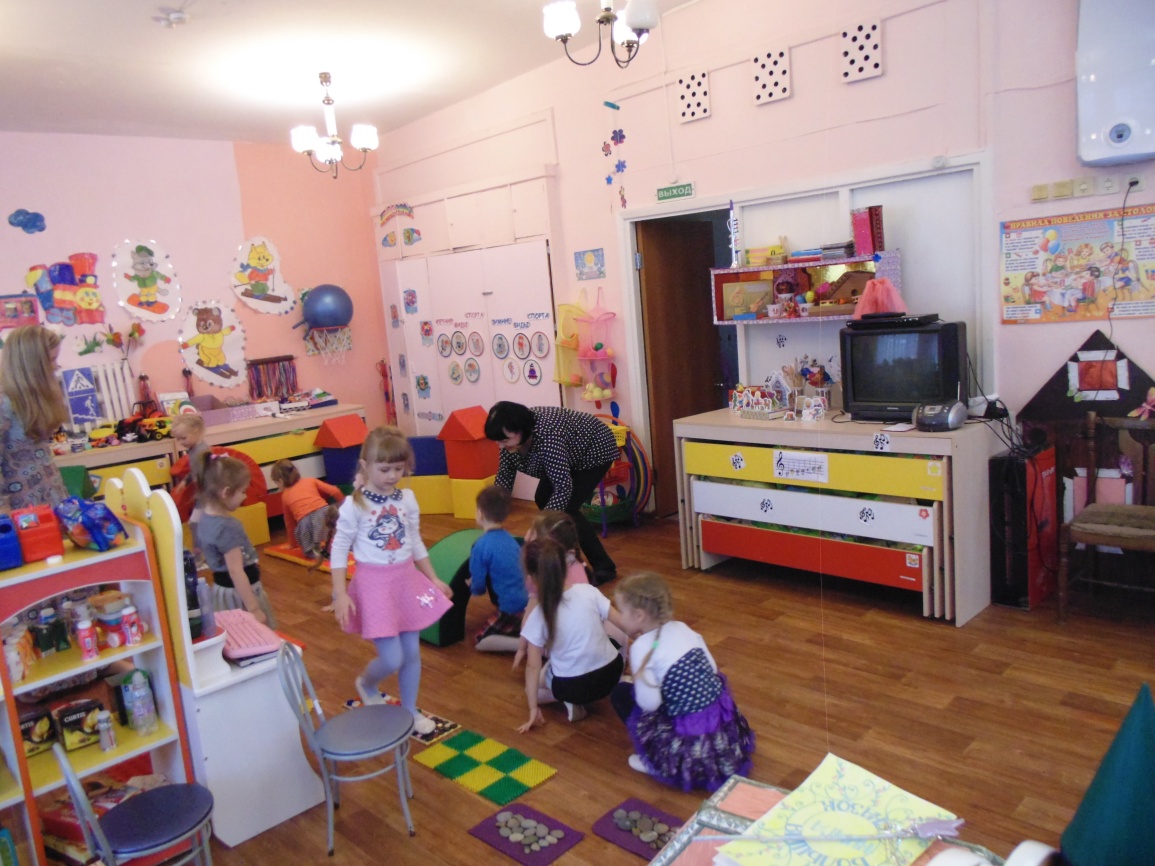 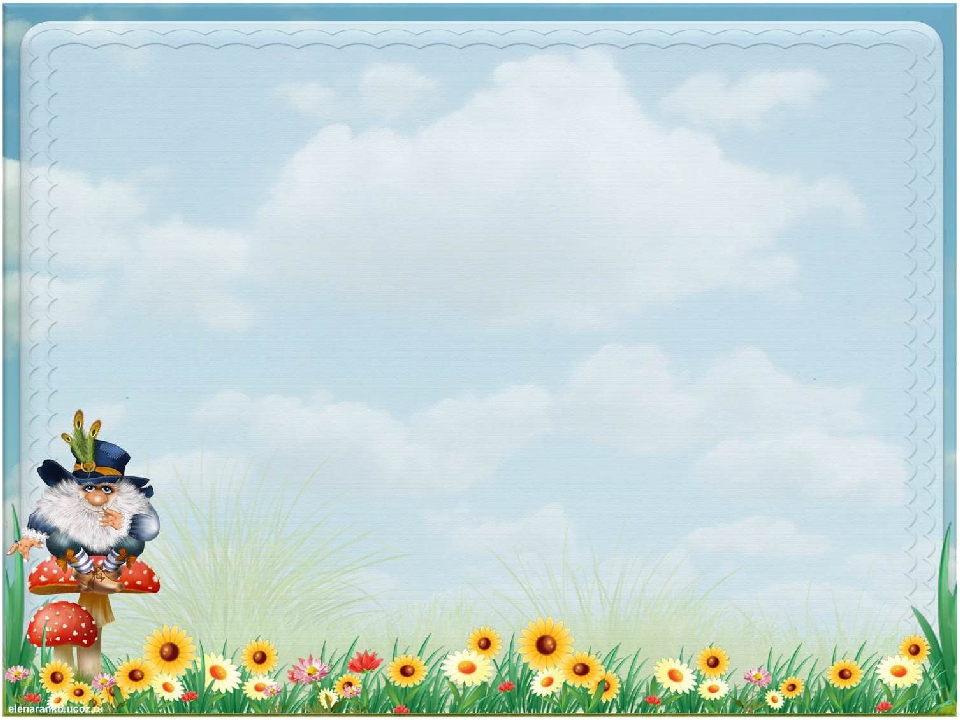 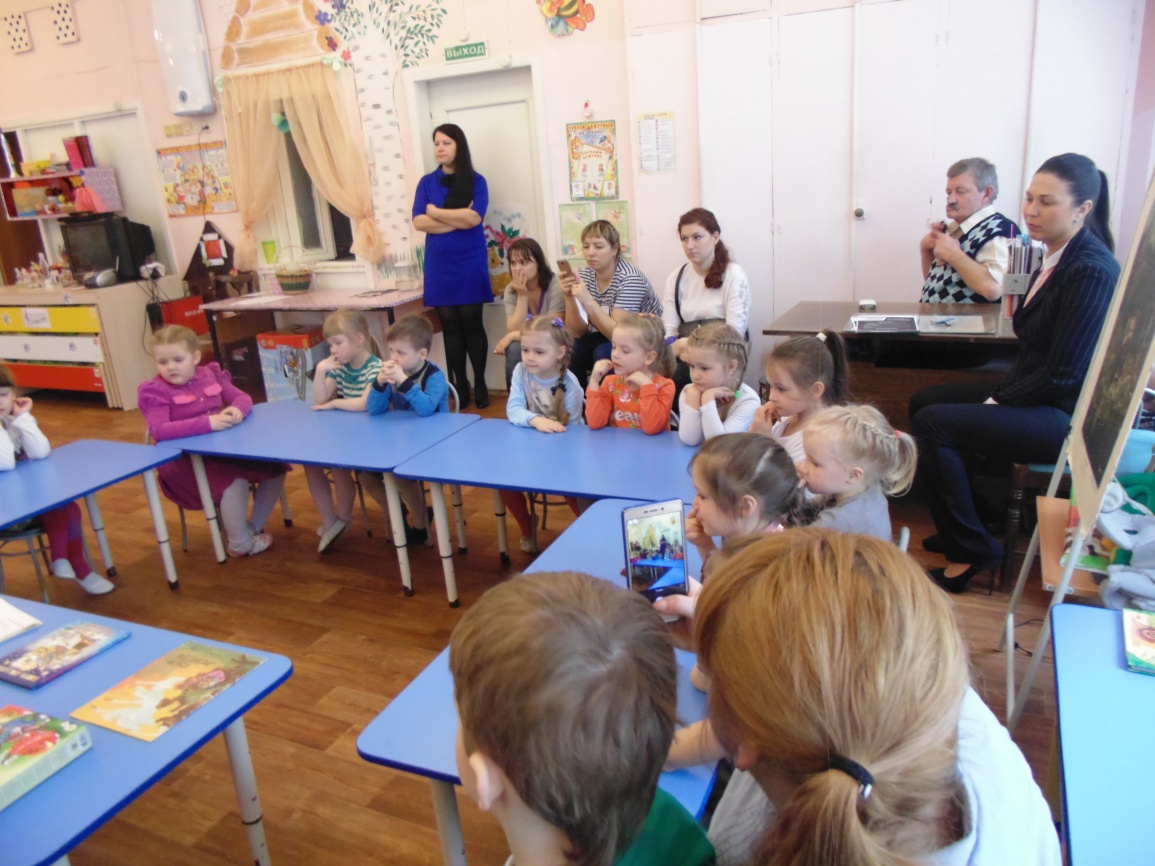 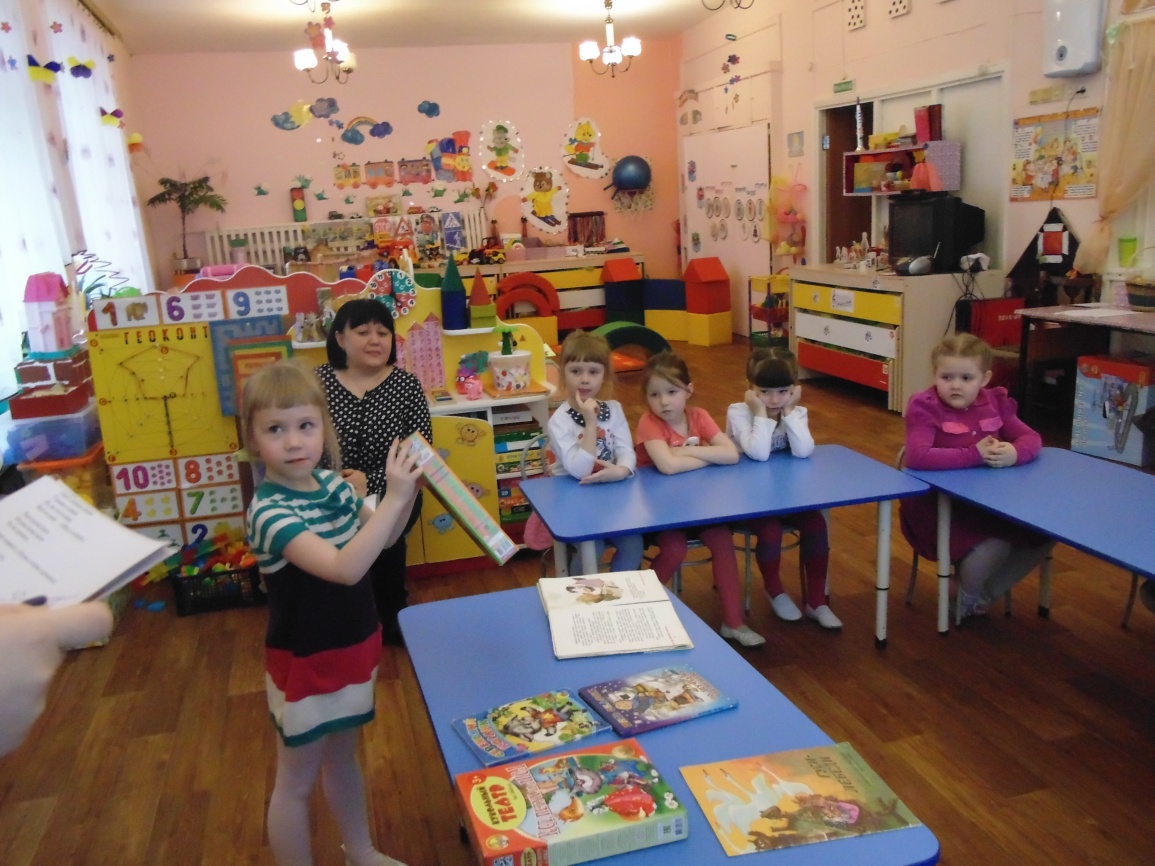 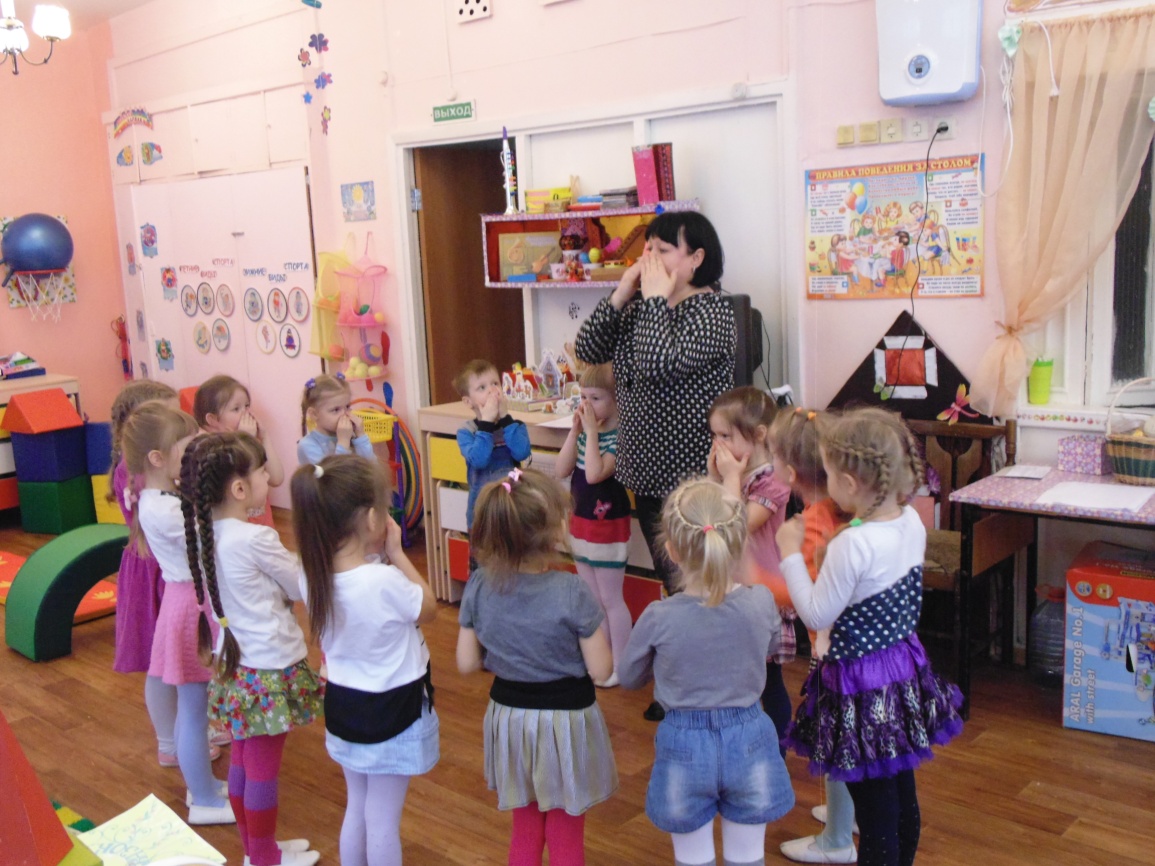 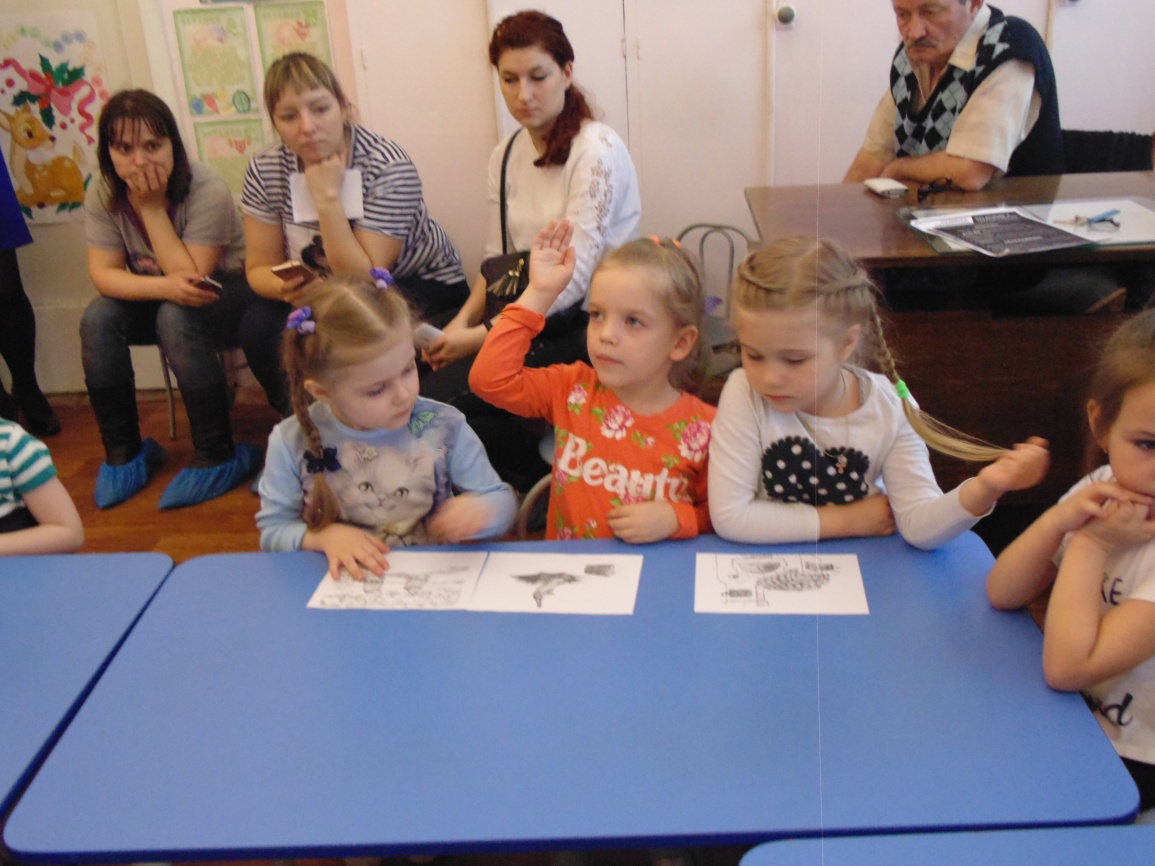 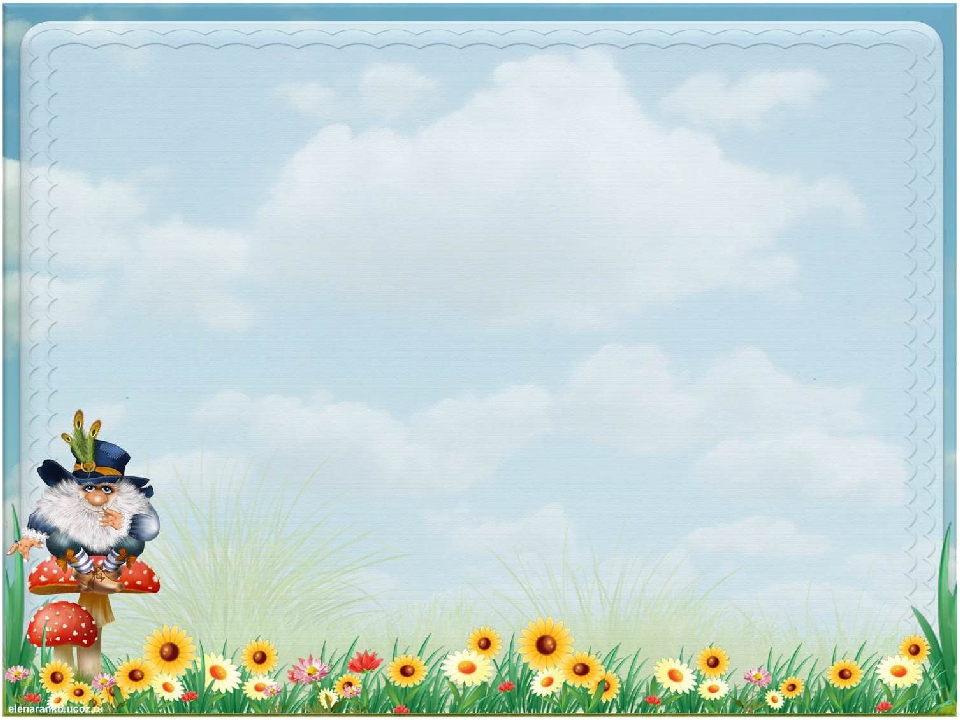 Сказка   «теремок»
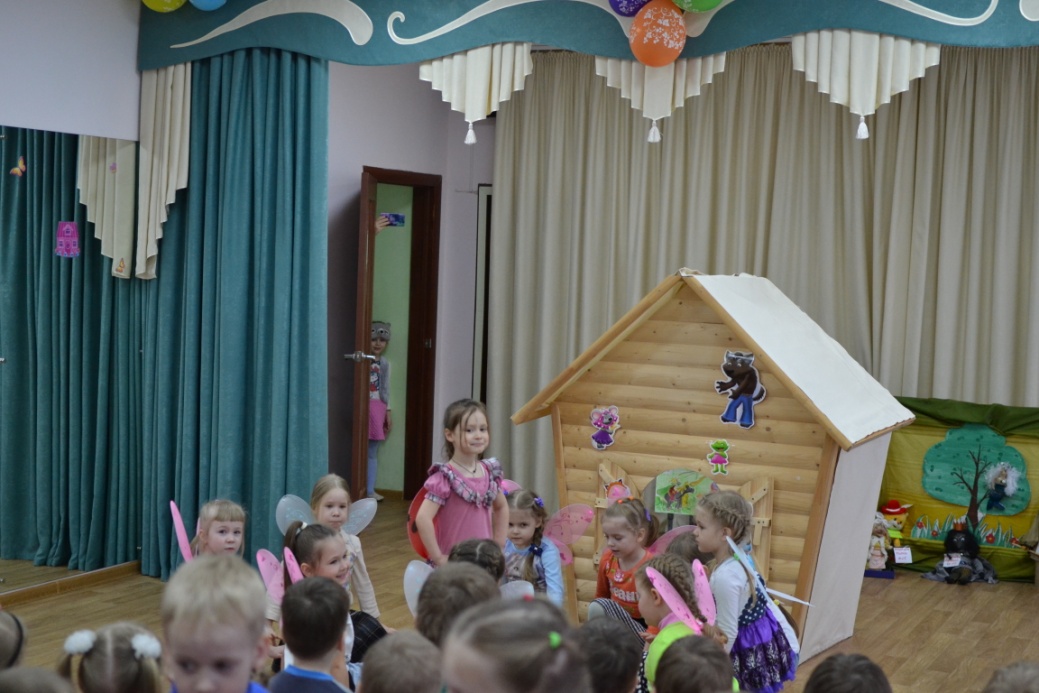 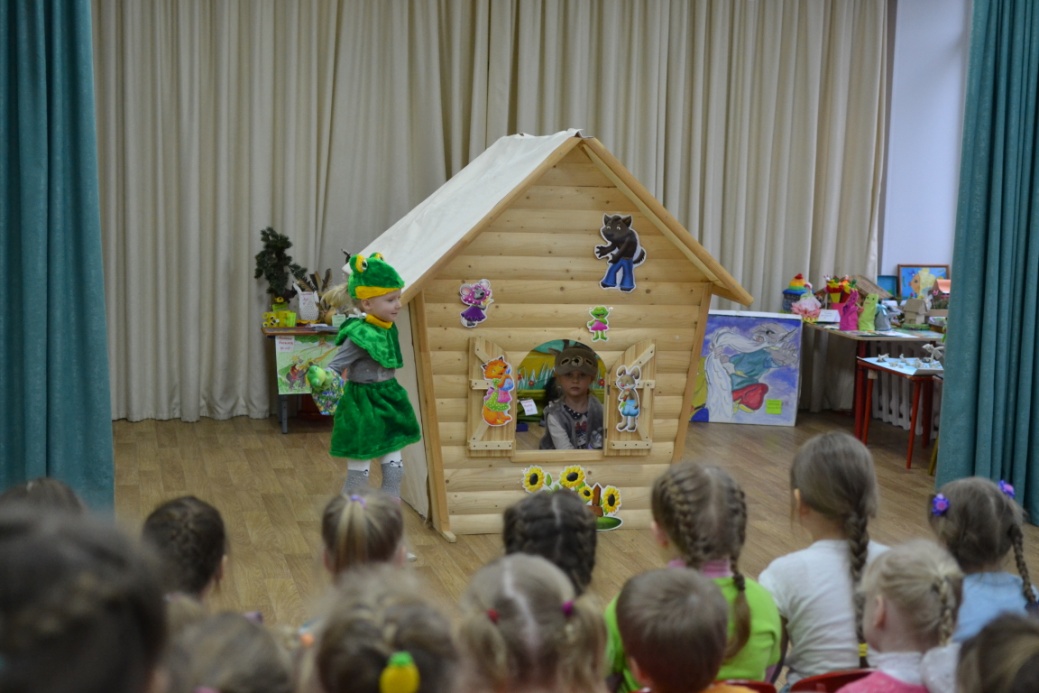 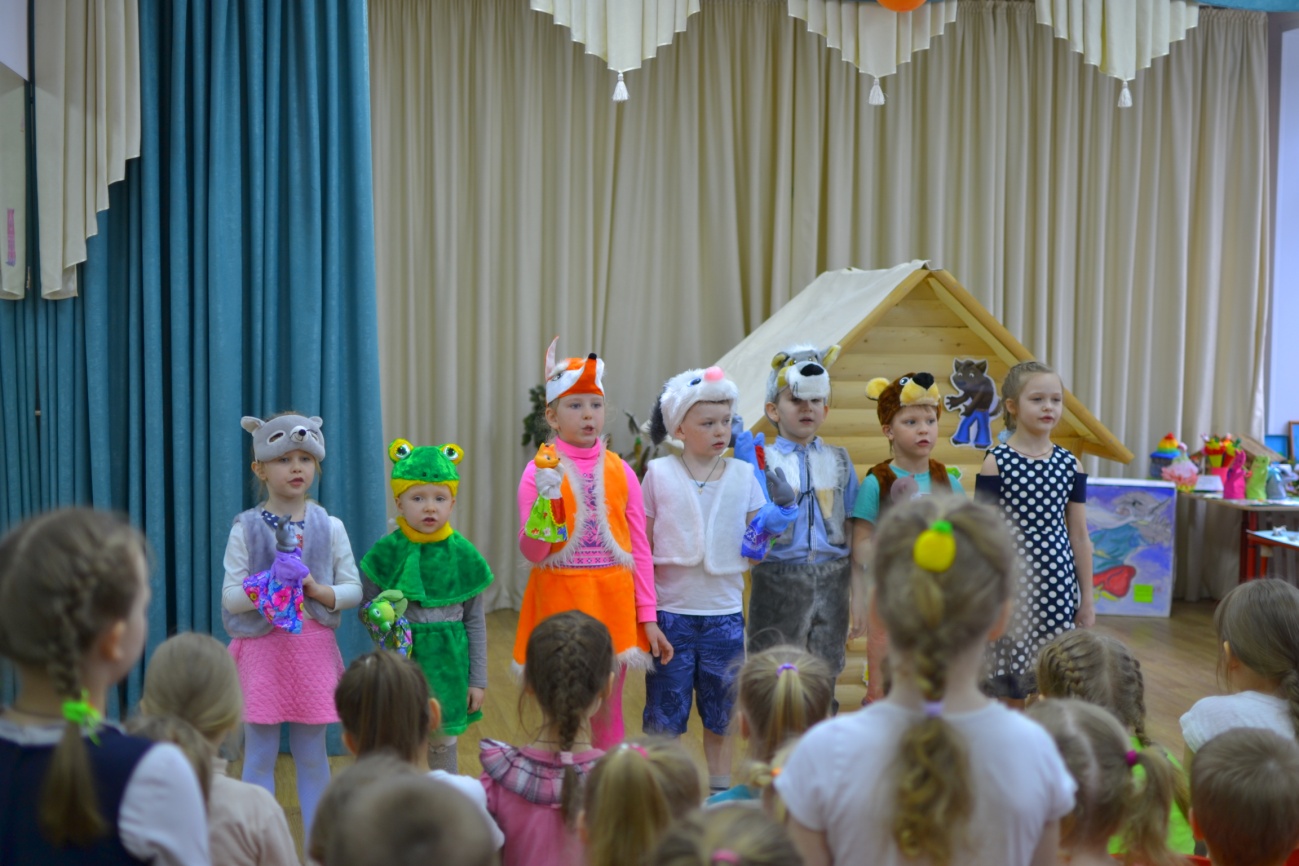 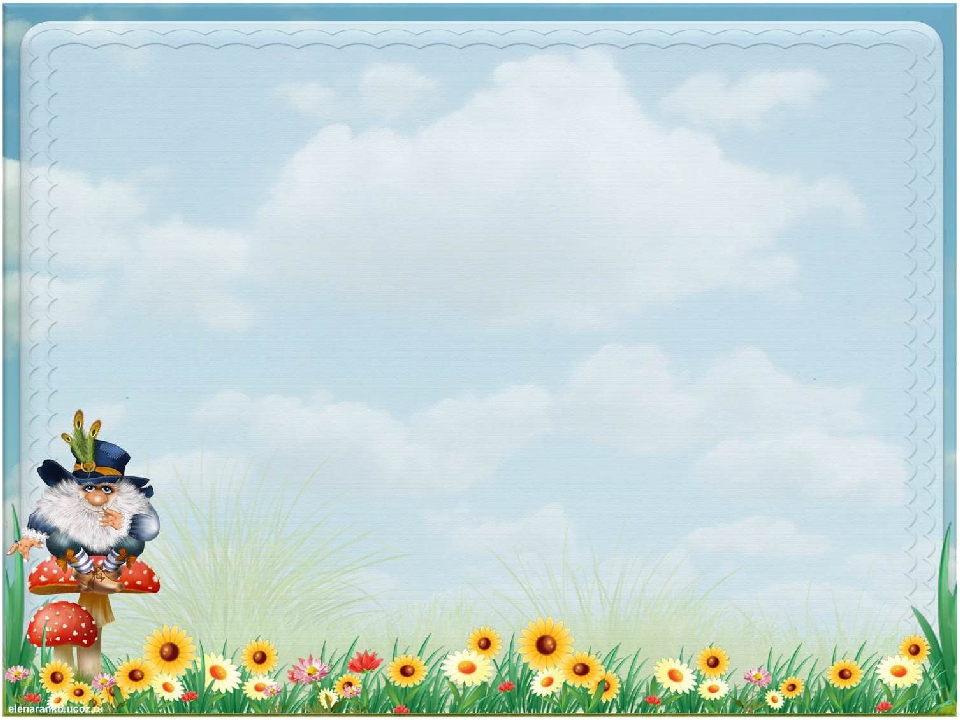 Выставка    поделок«В   гостях   у   сказки»
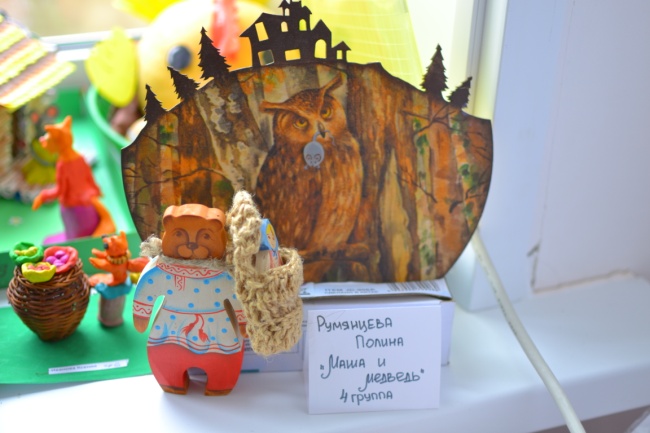 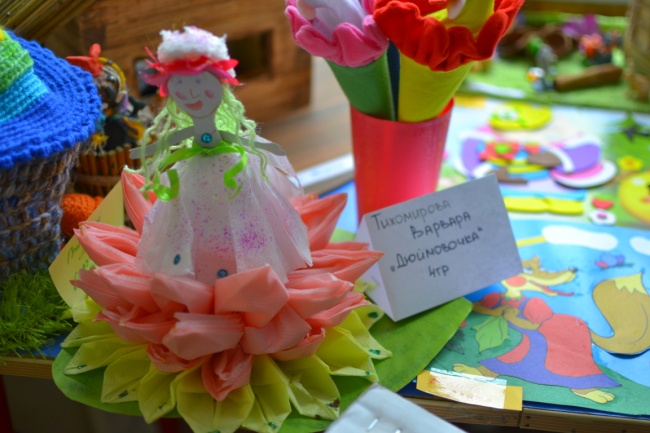 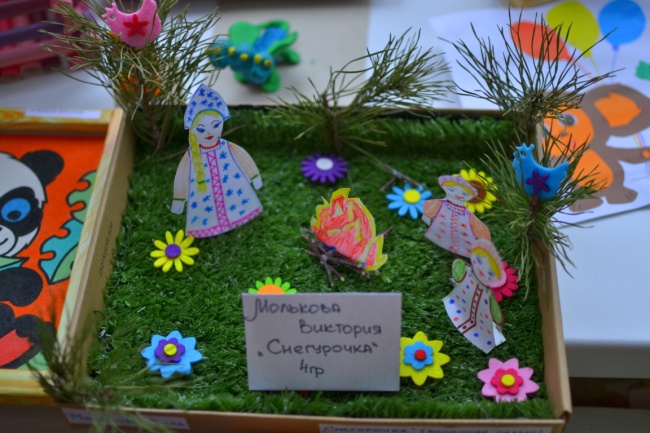 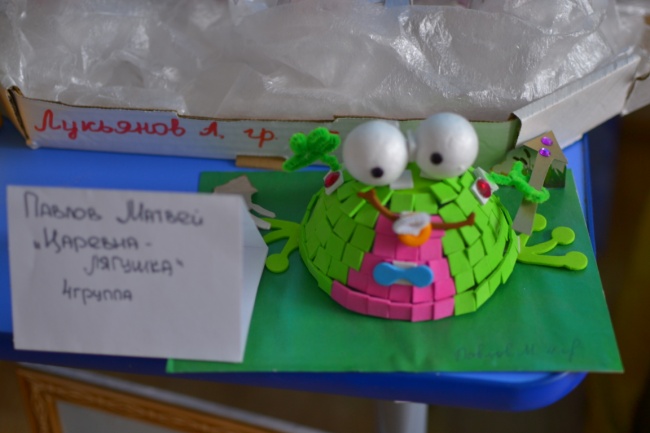 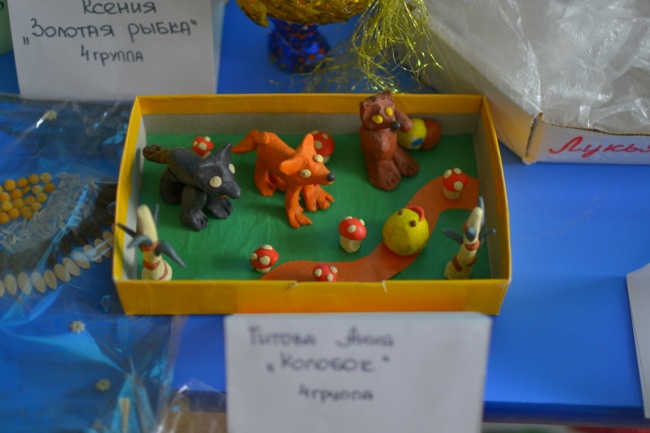 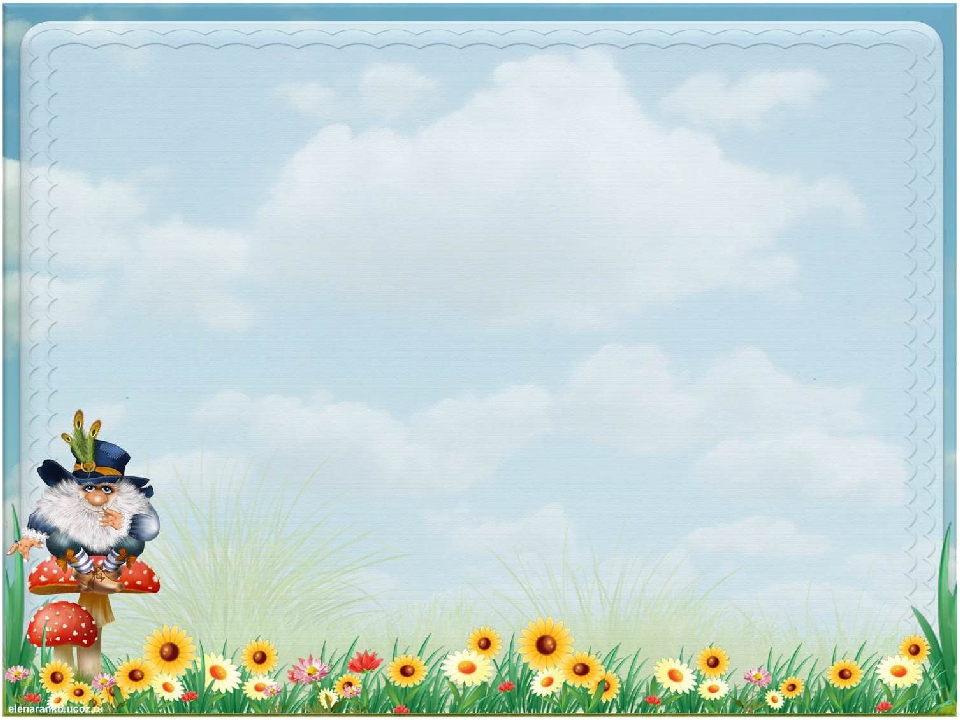 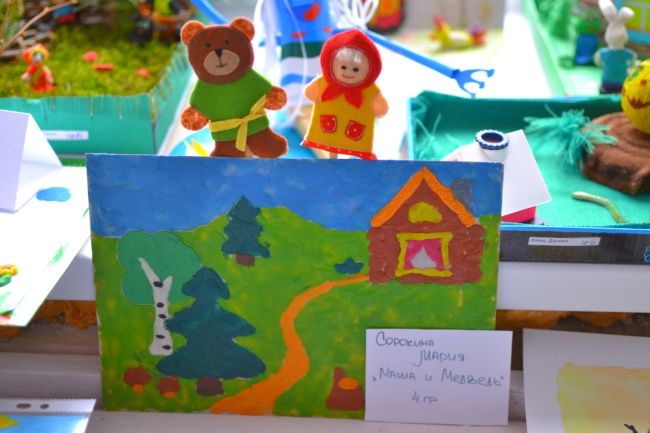 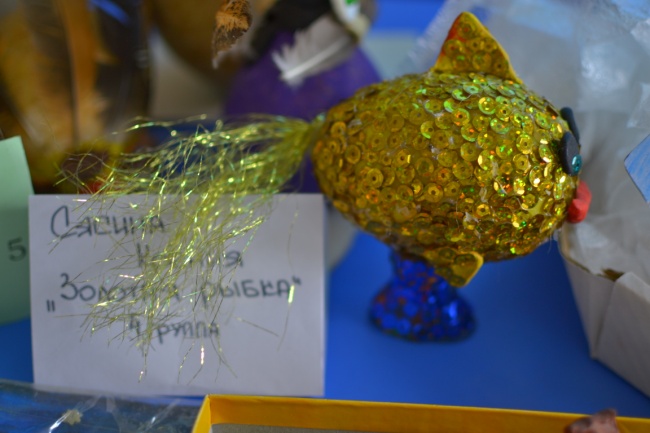 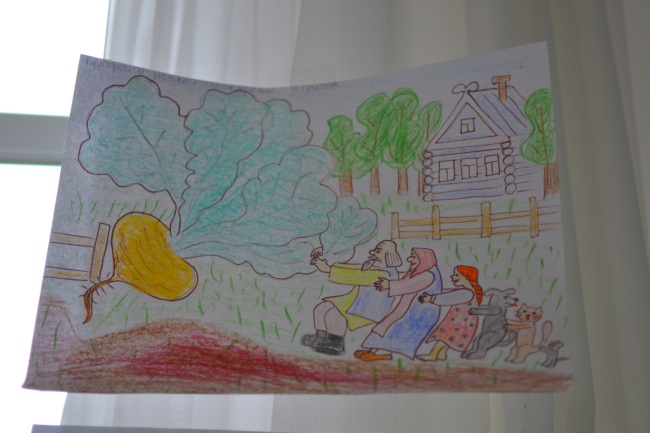 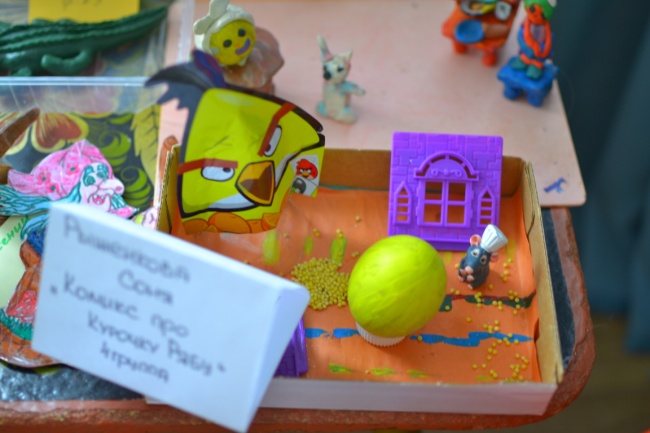 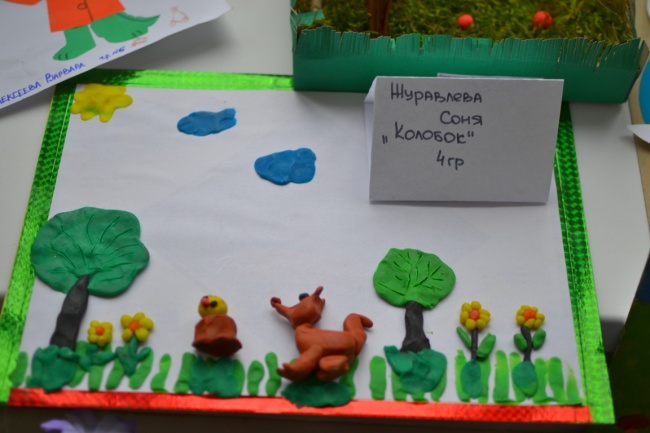 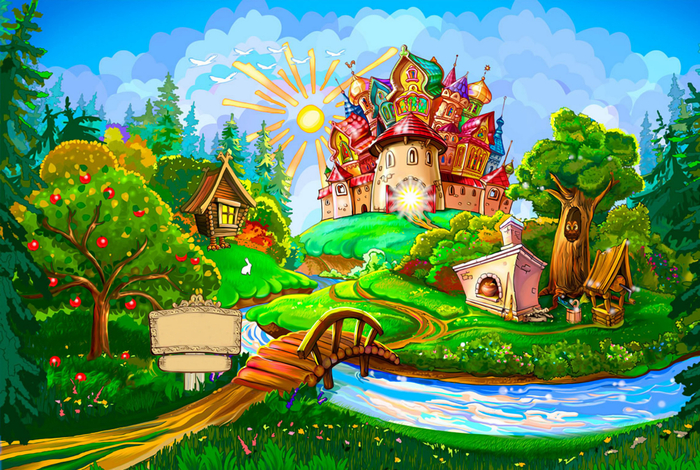 Спасибо за внимание!